Statistics and Data Analysis in MATLABLecture 7:ClassificationKendrick KayWashington University in St. LouisApril 11, 2014
Linear classification model
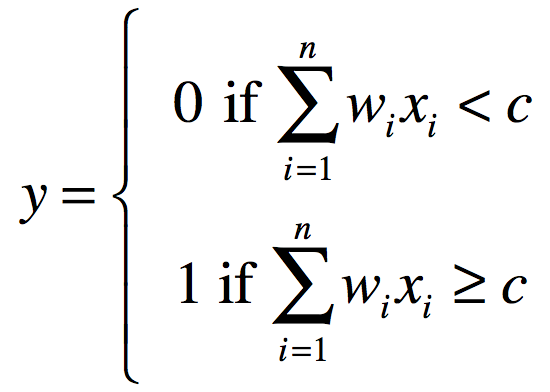 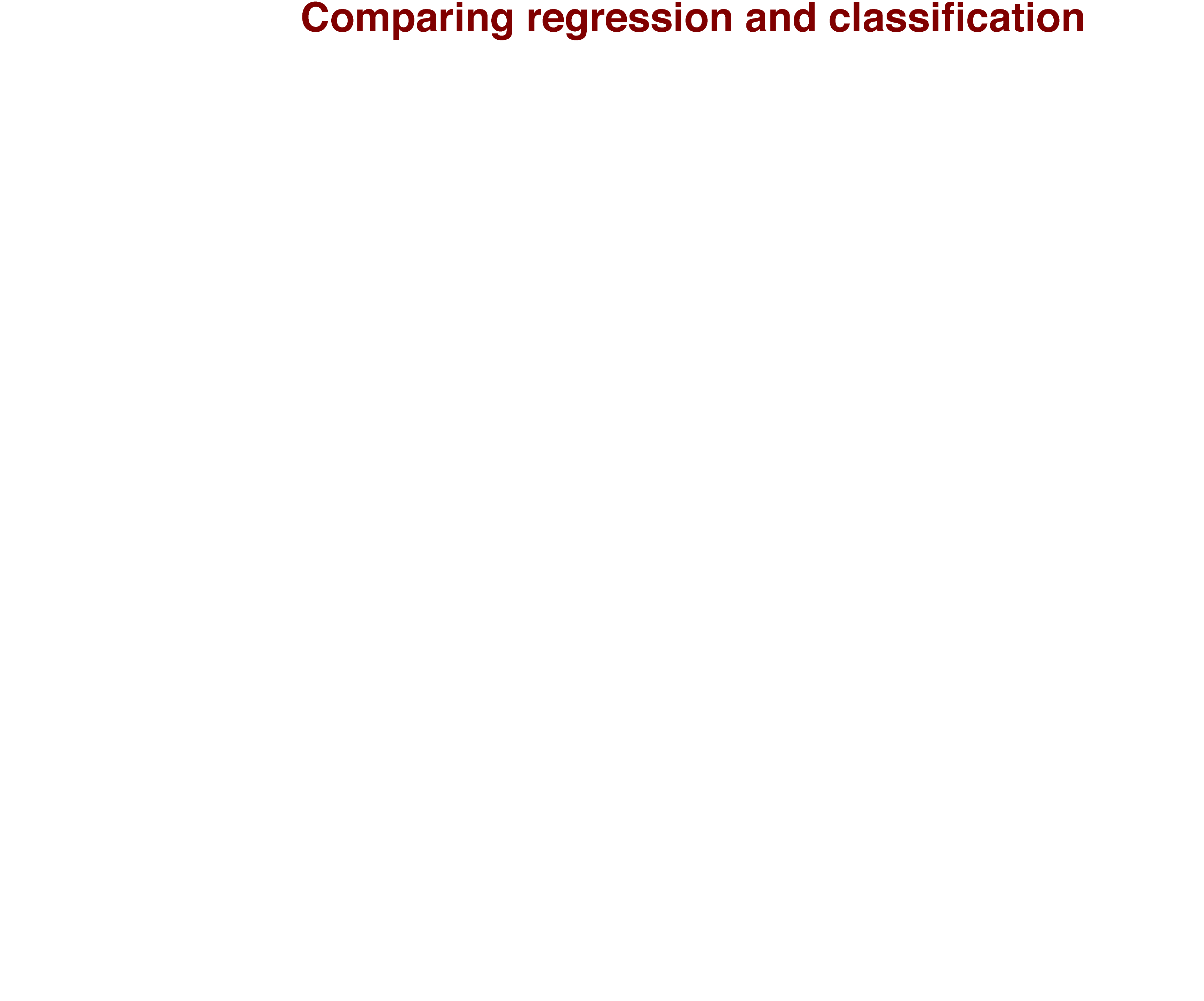 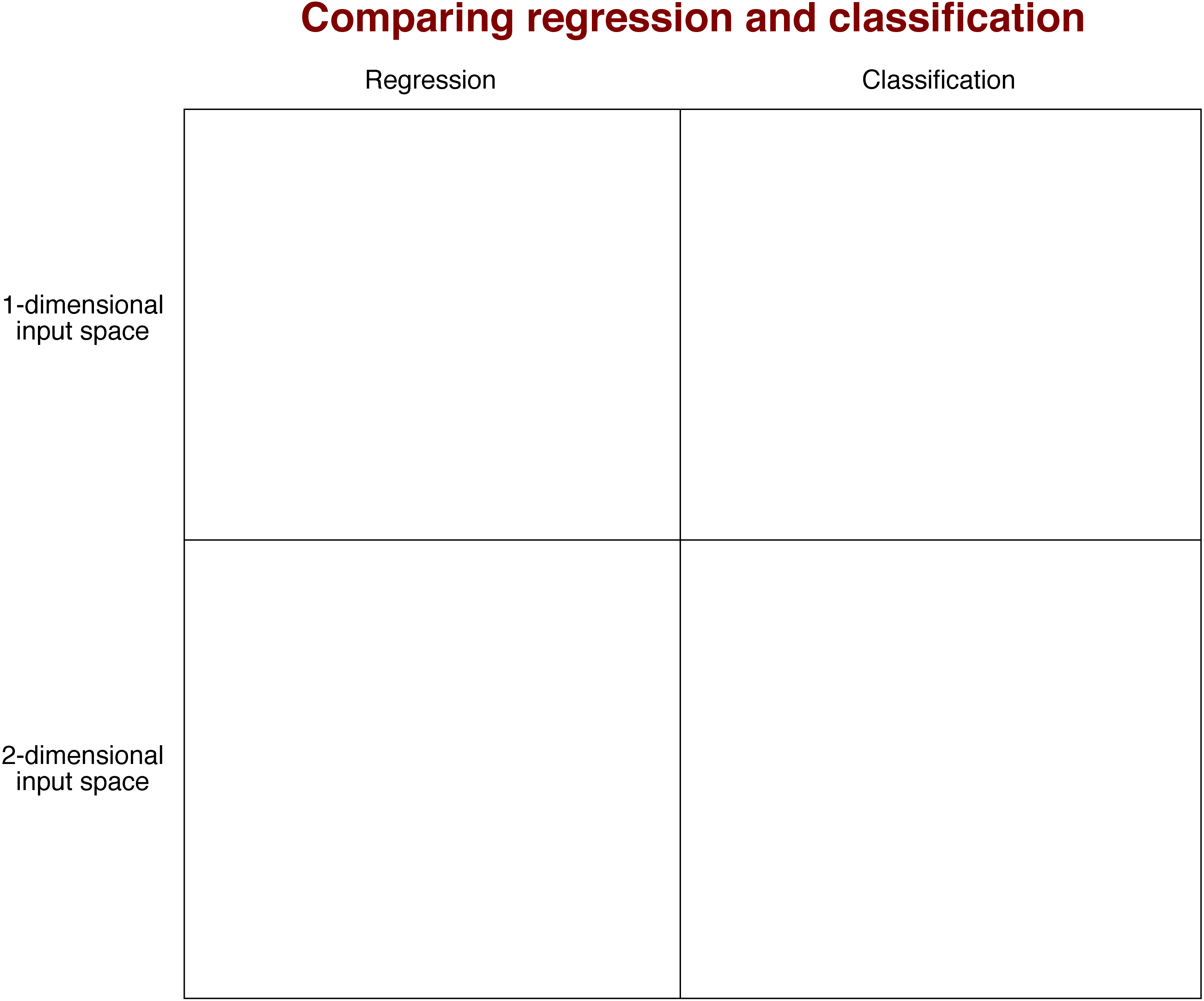 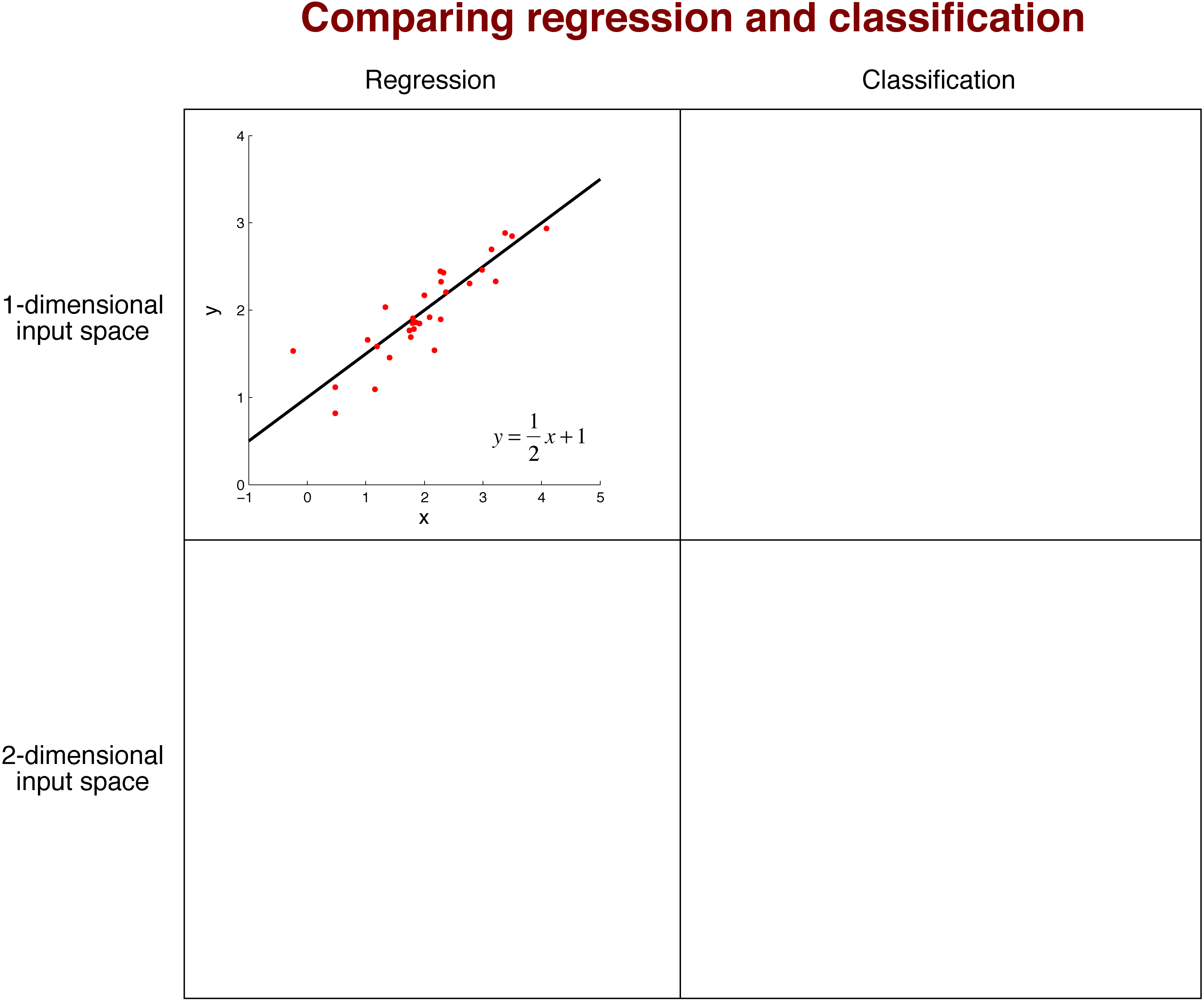 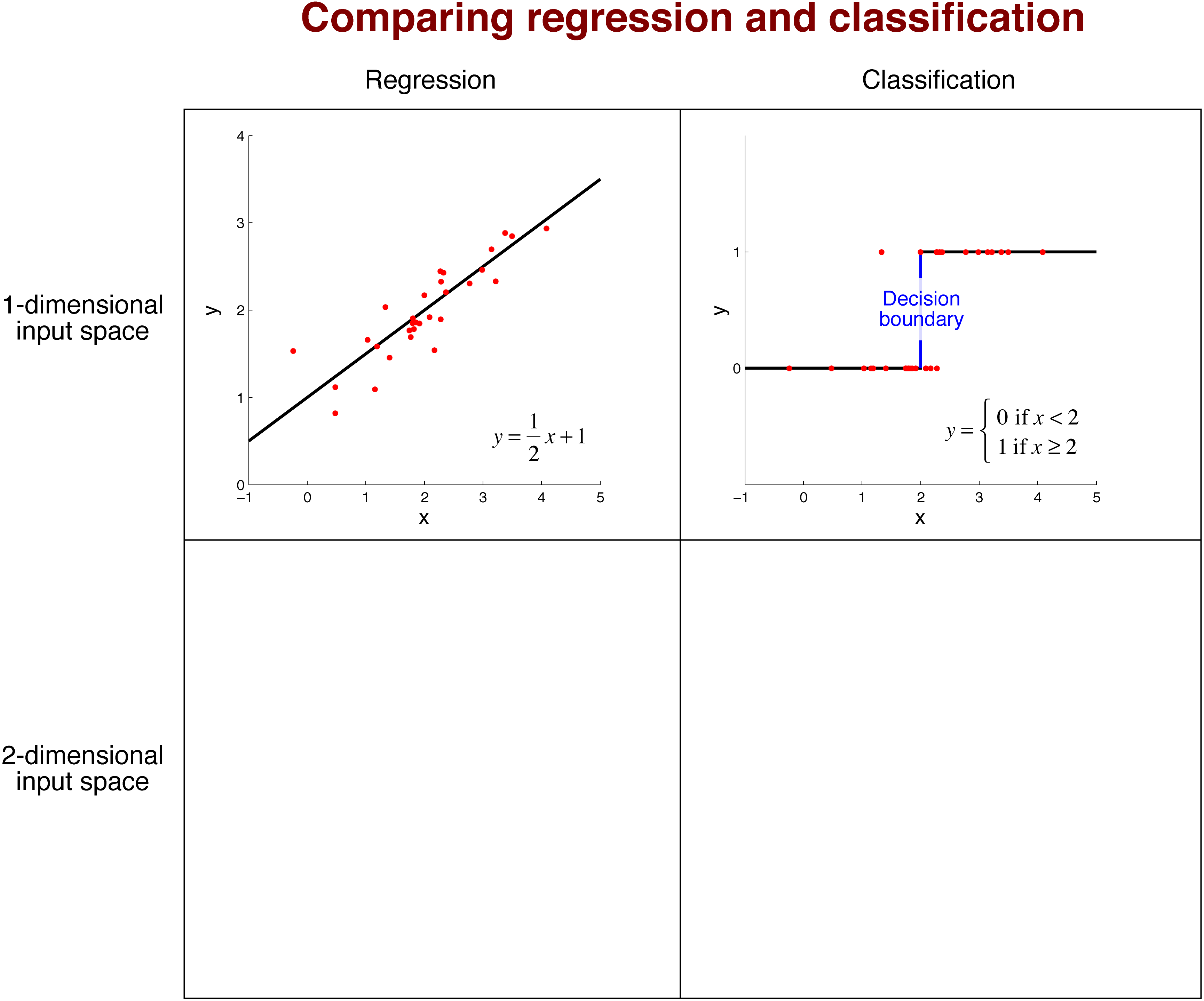 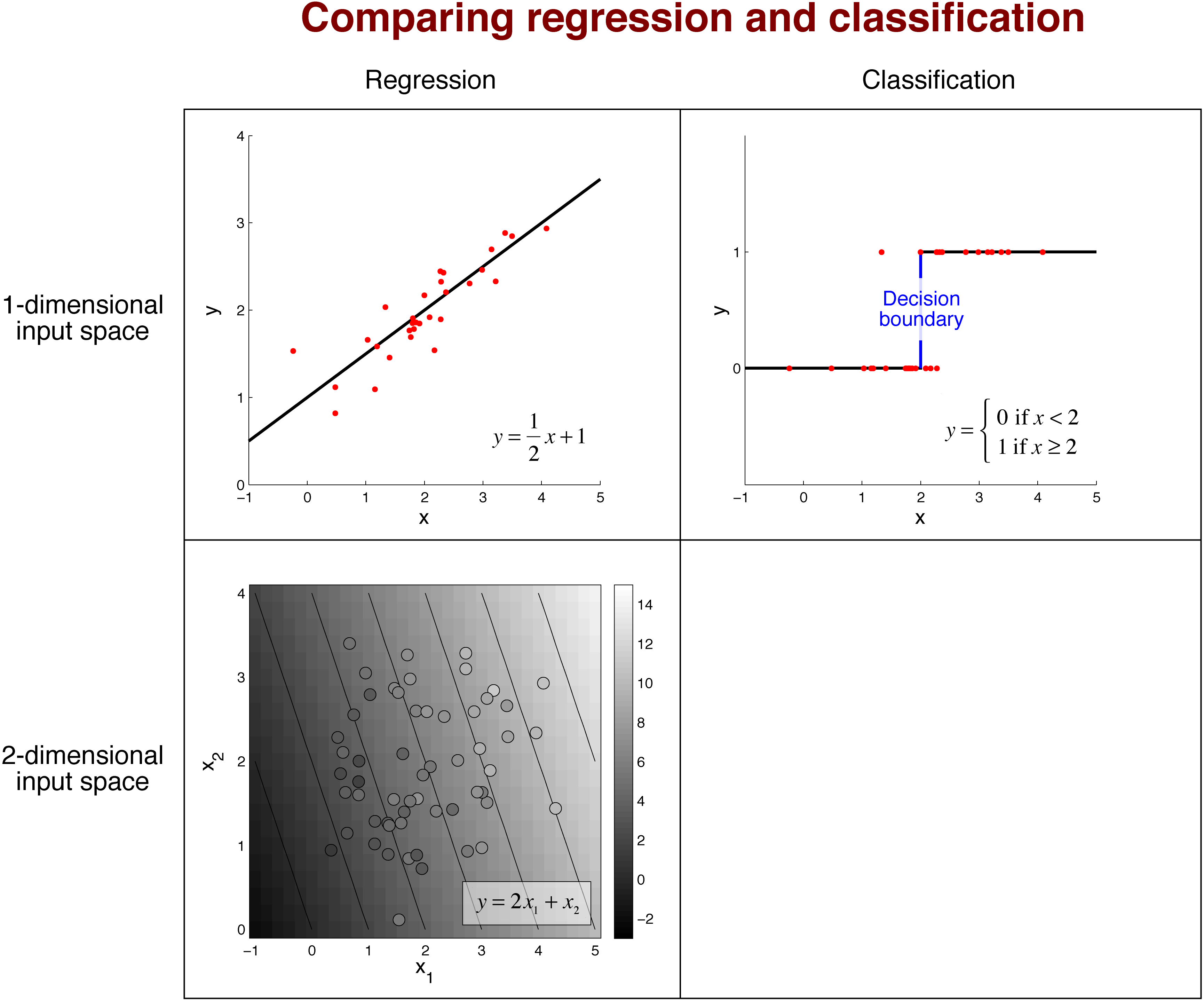 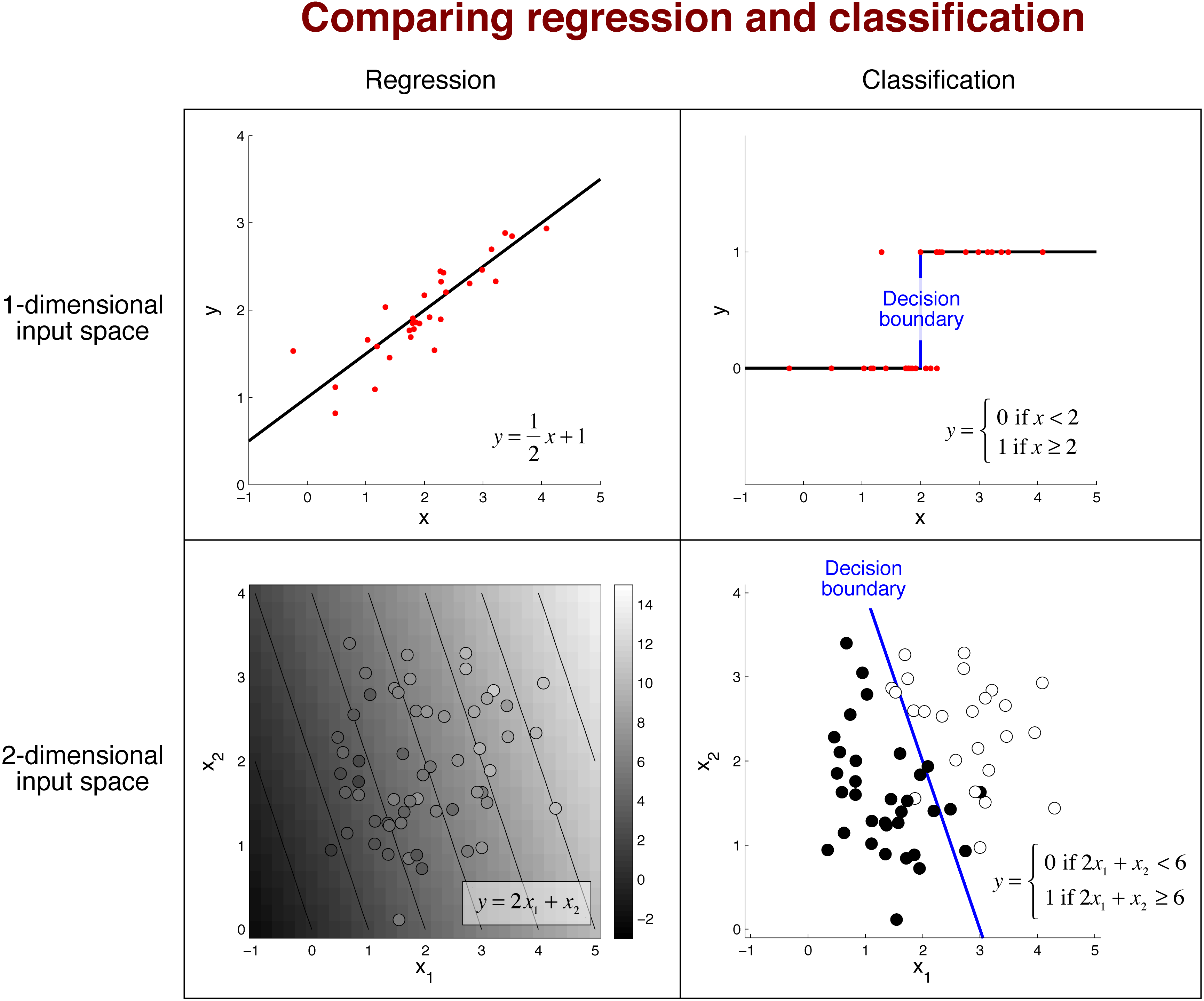 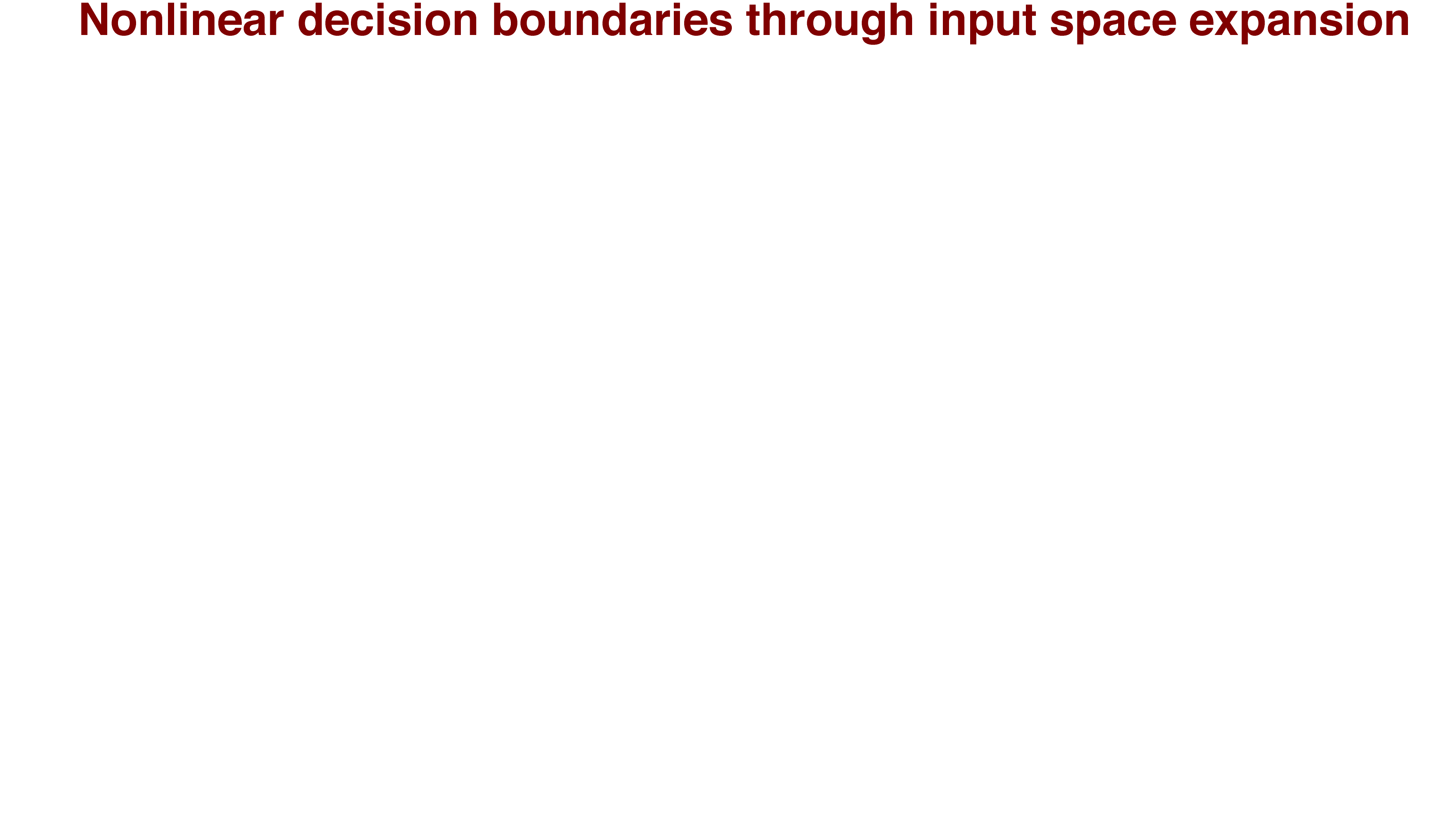 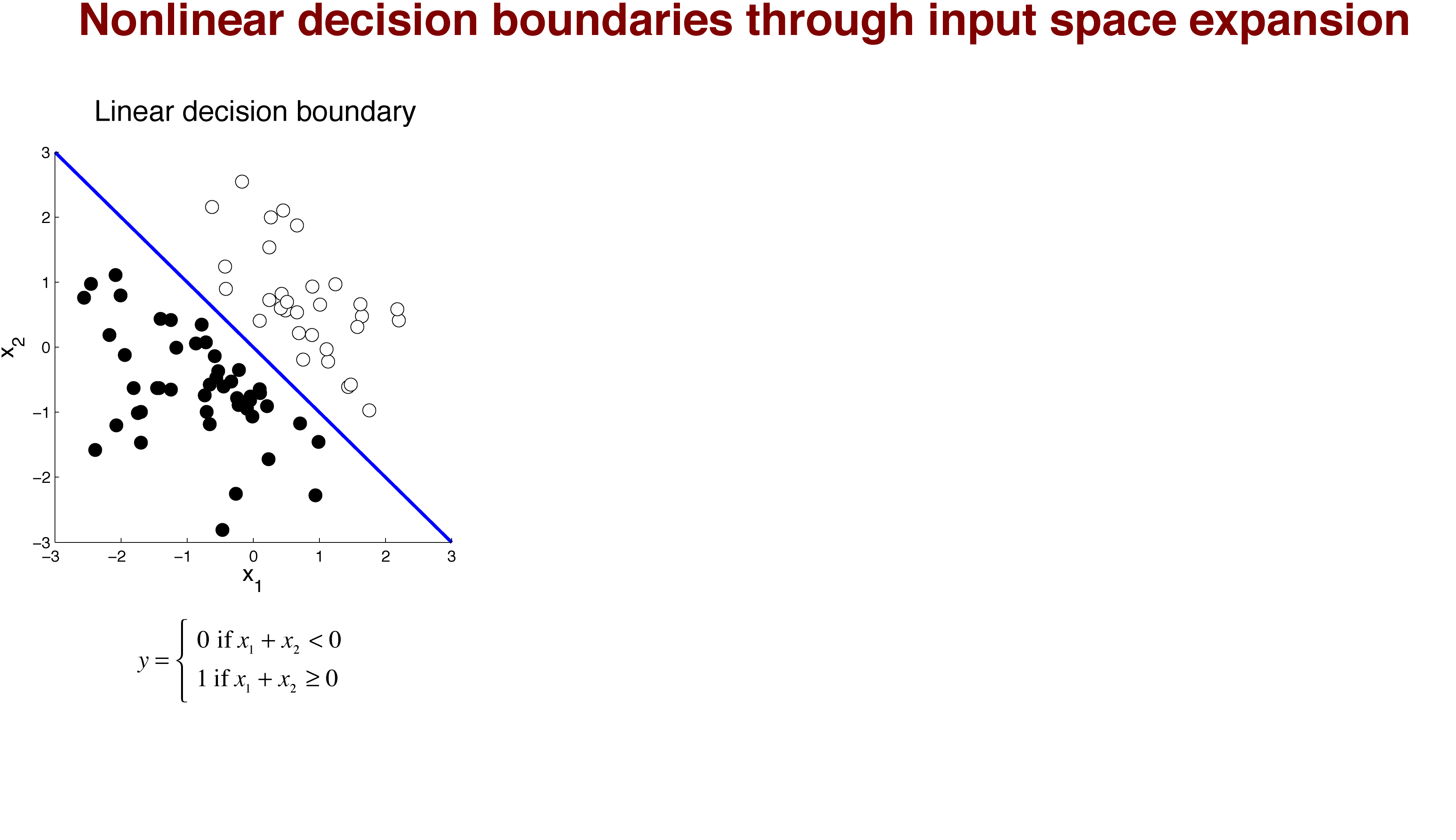 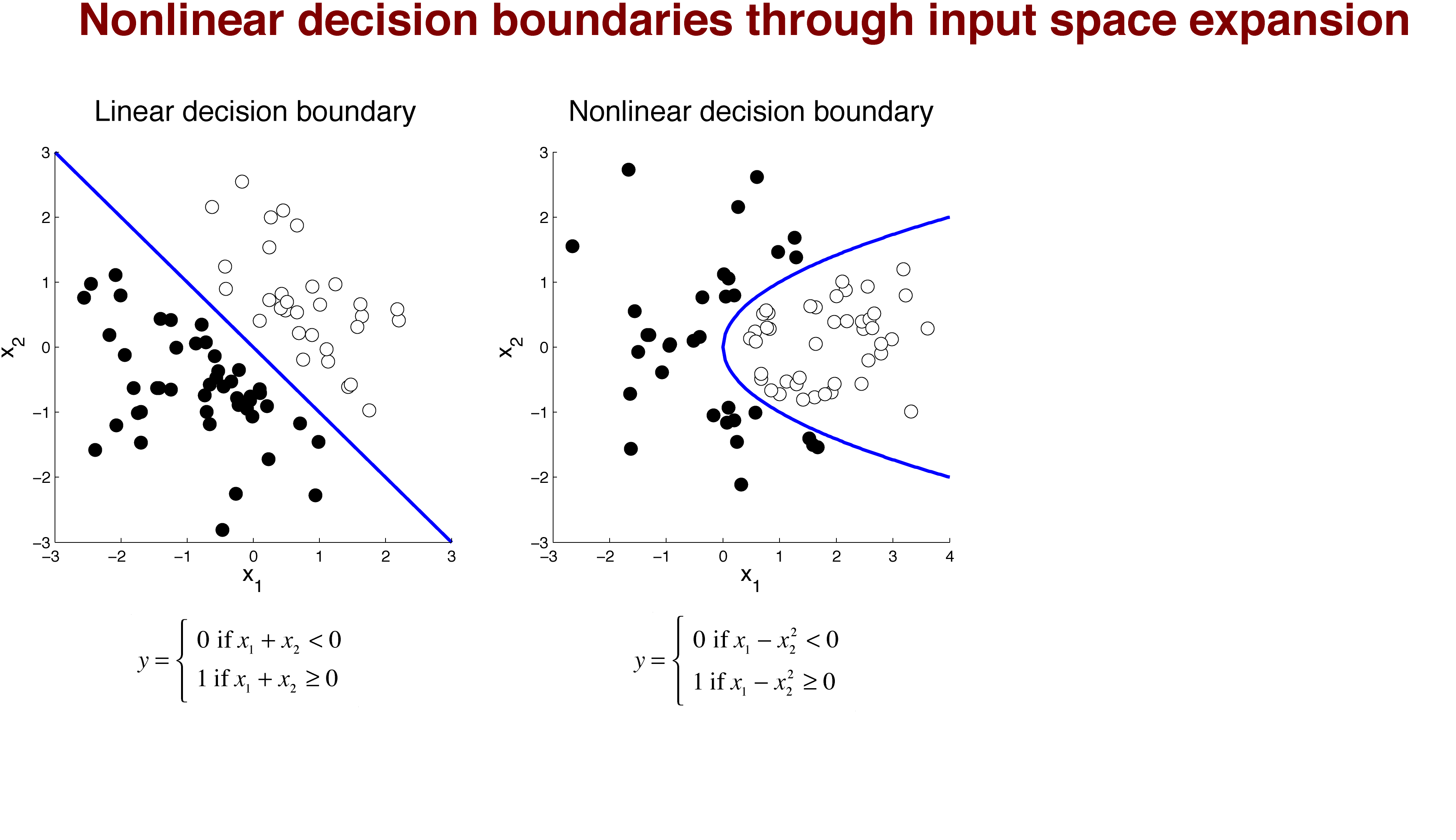 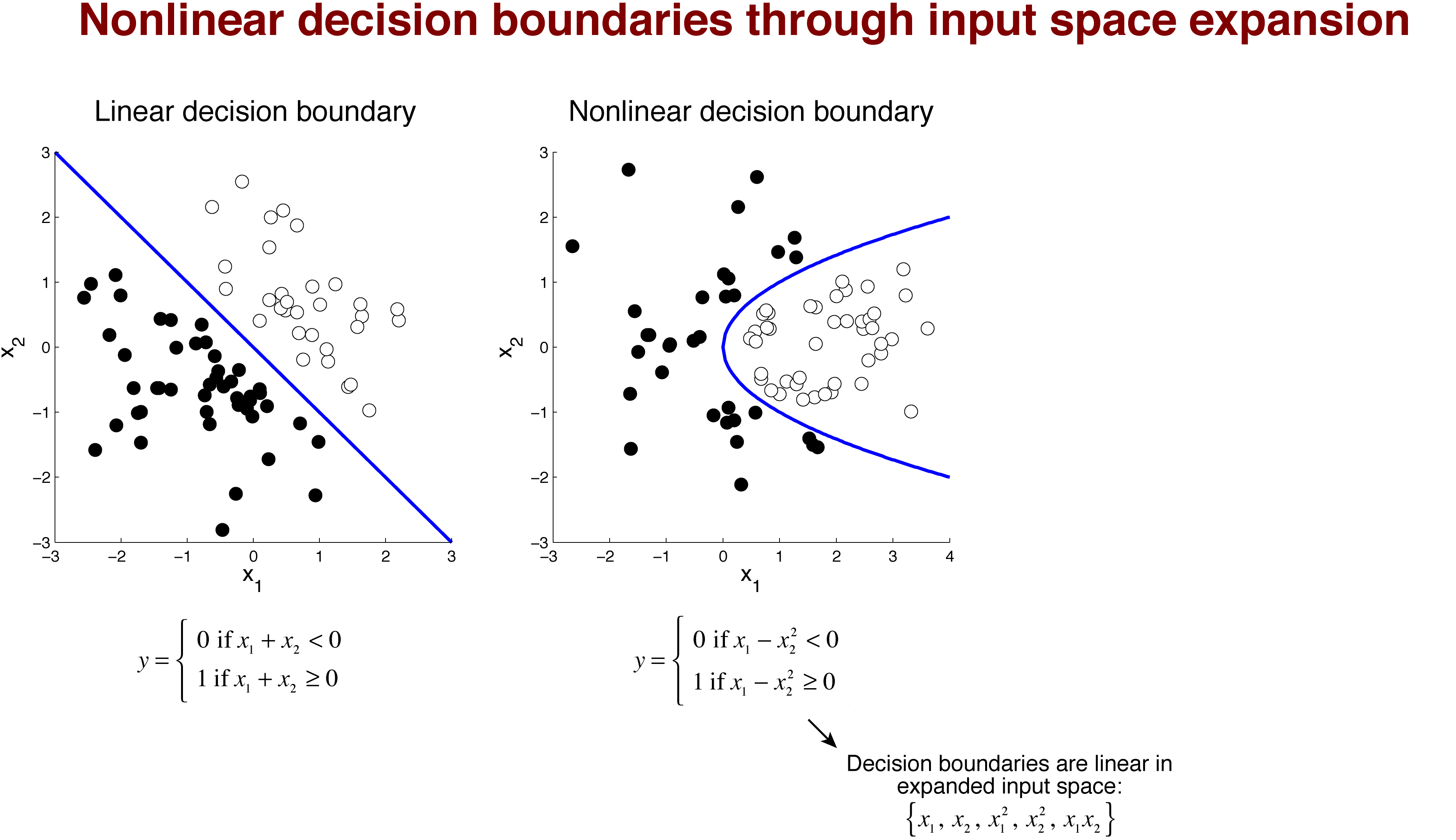 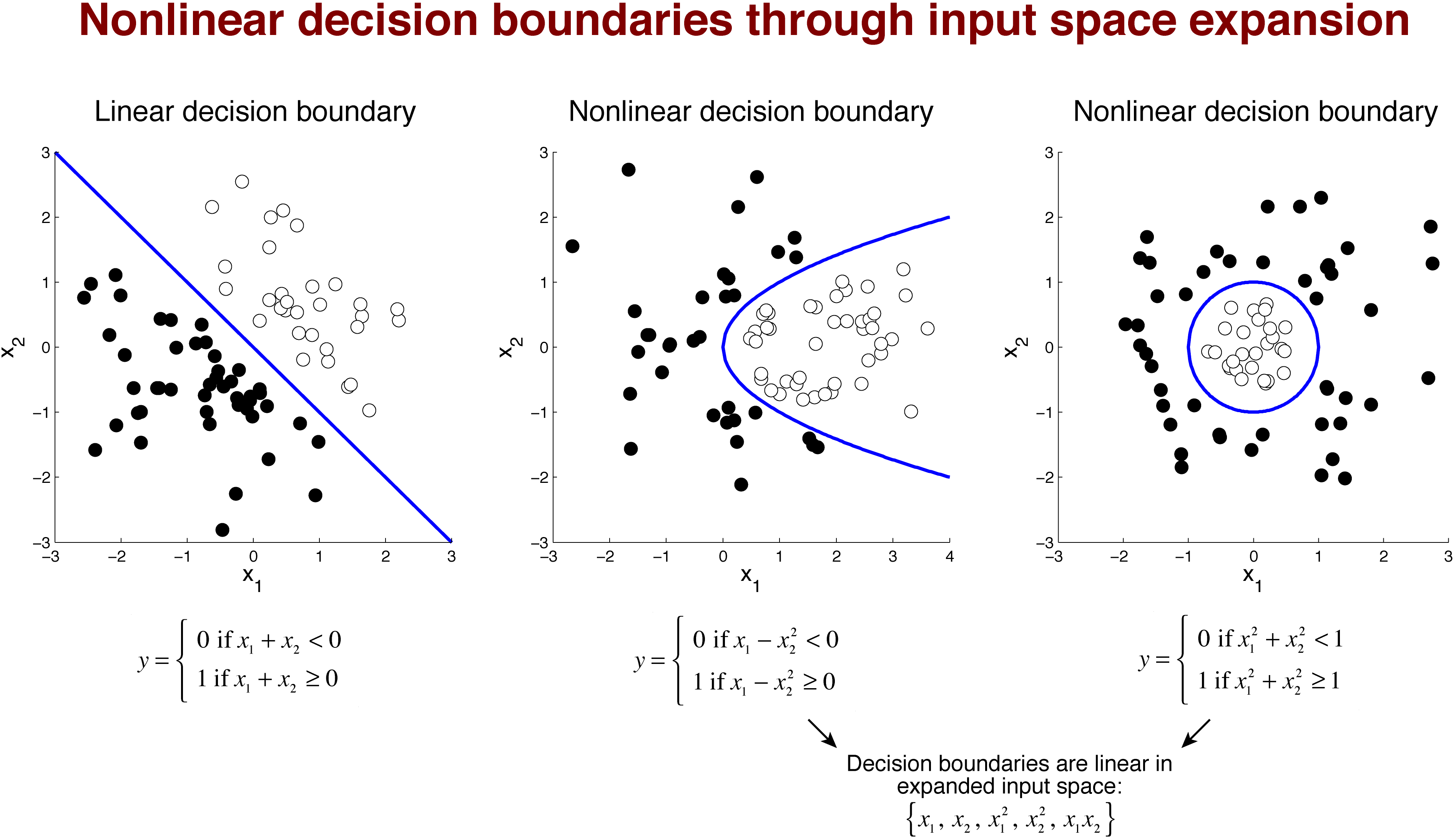 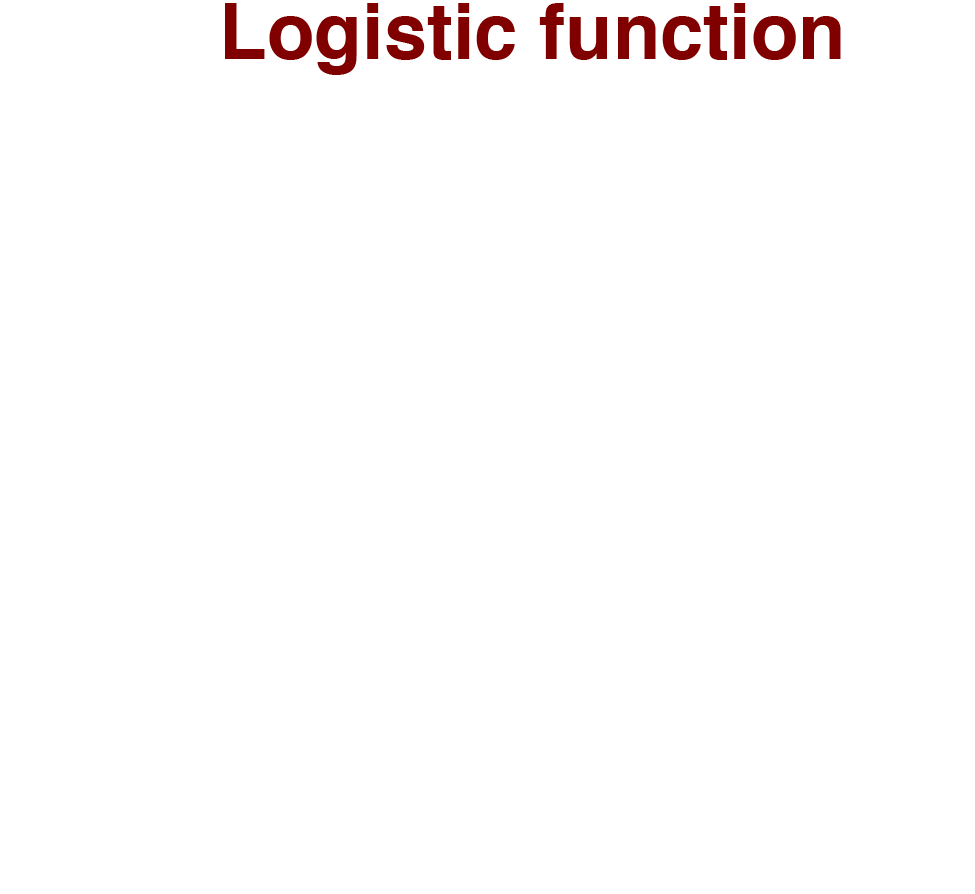 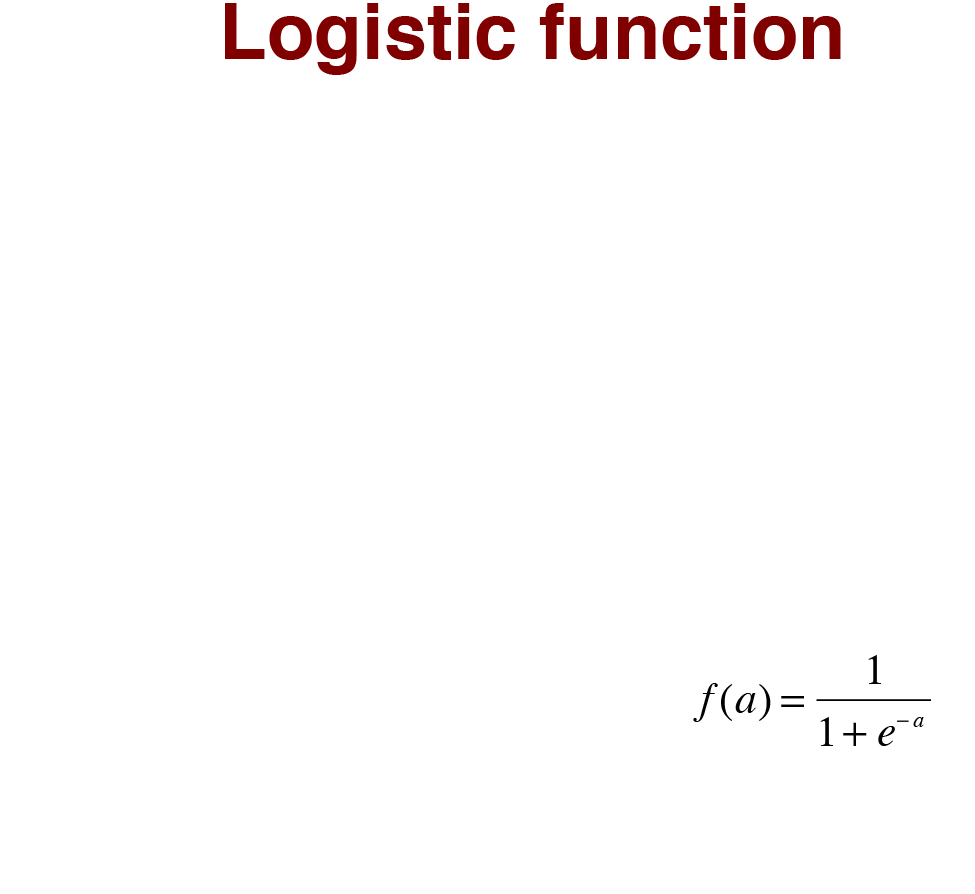 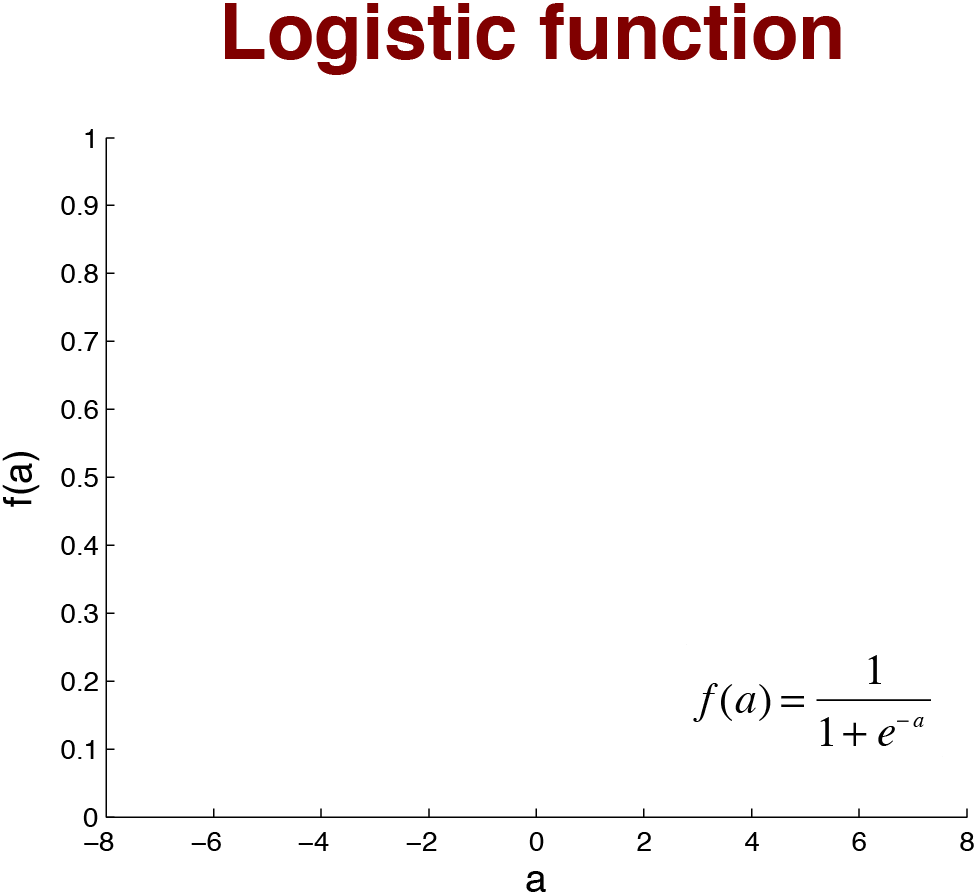 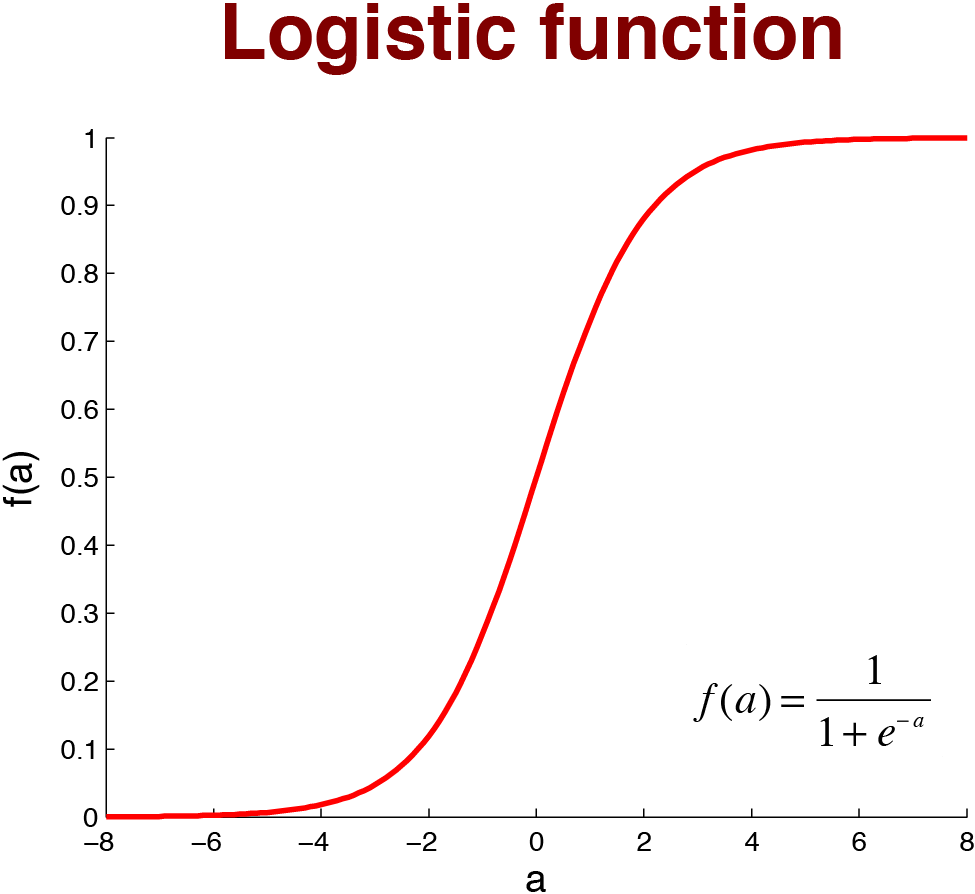 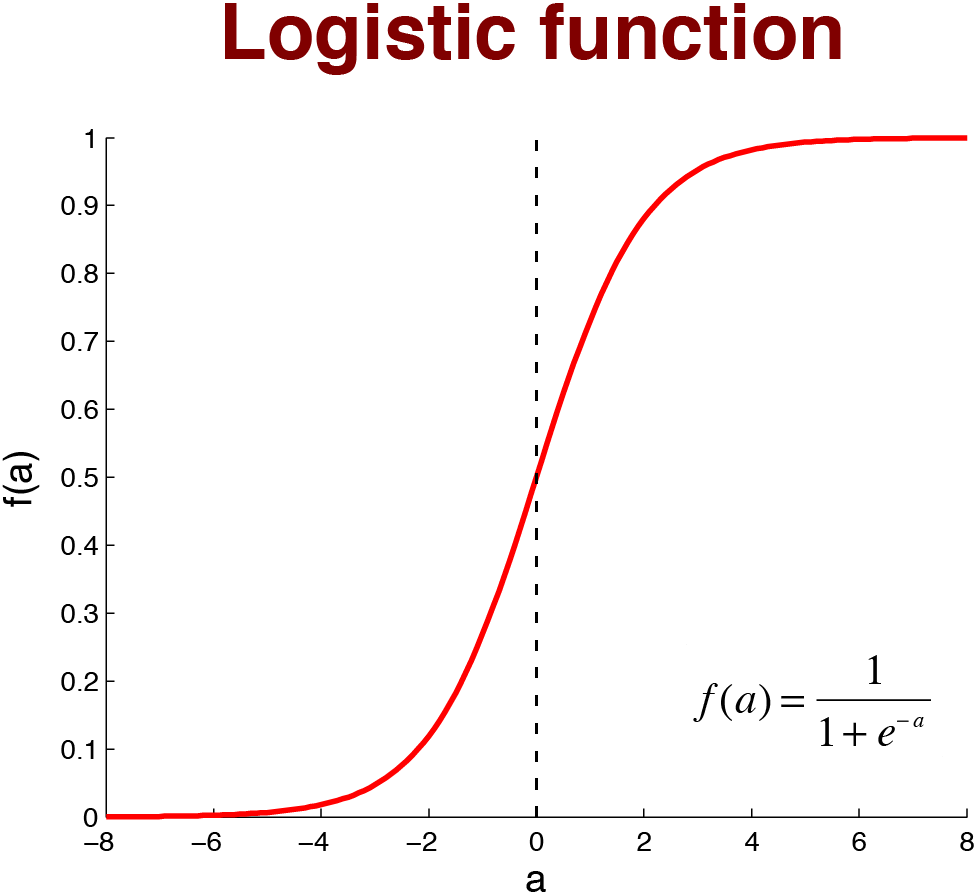 Logistic regression
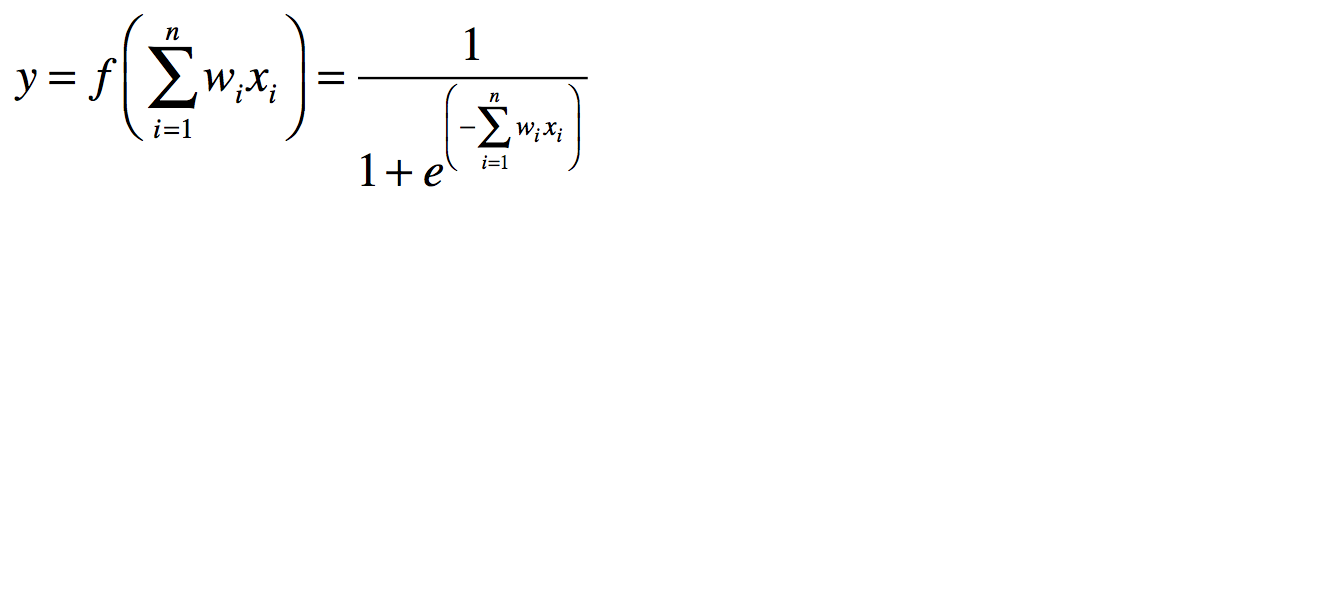 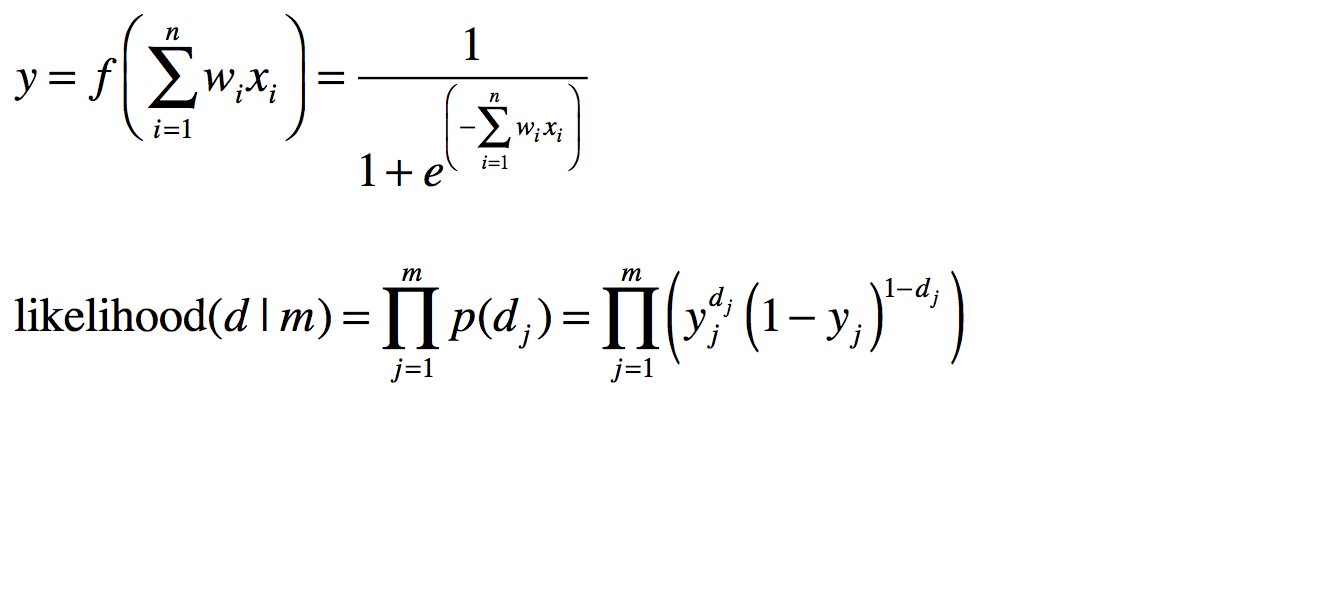 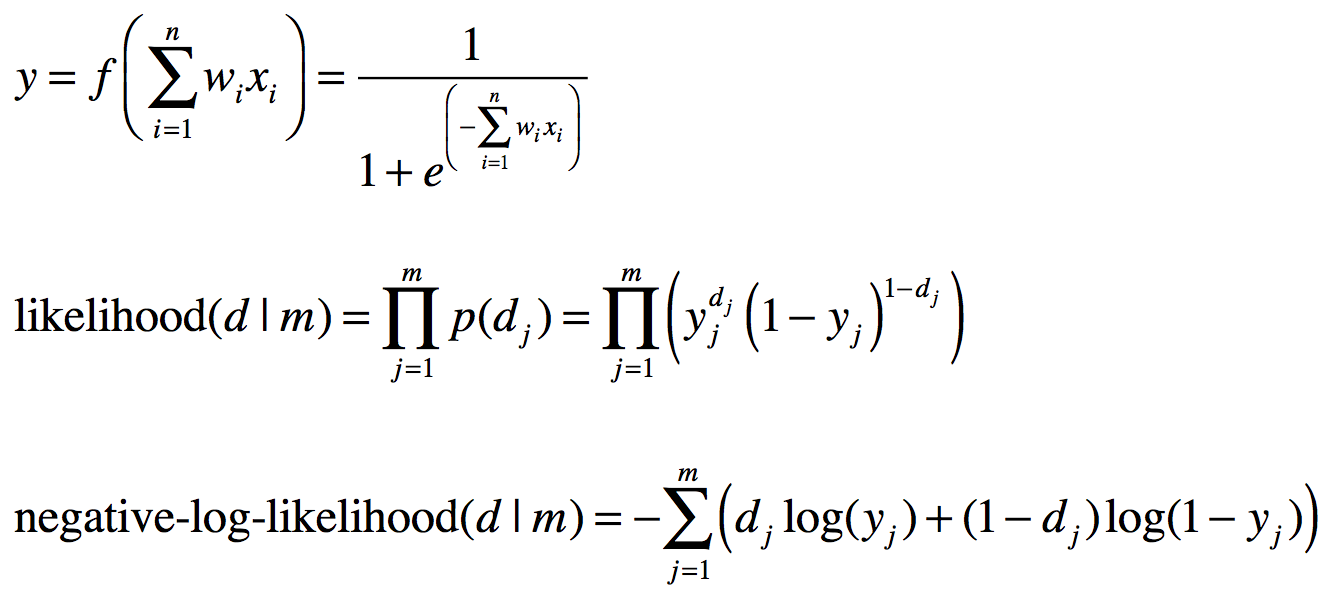 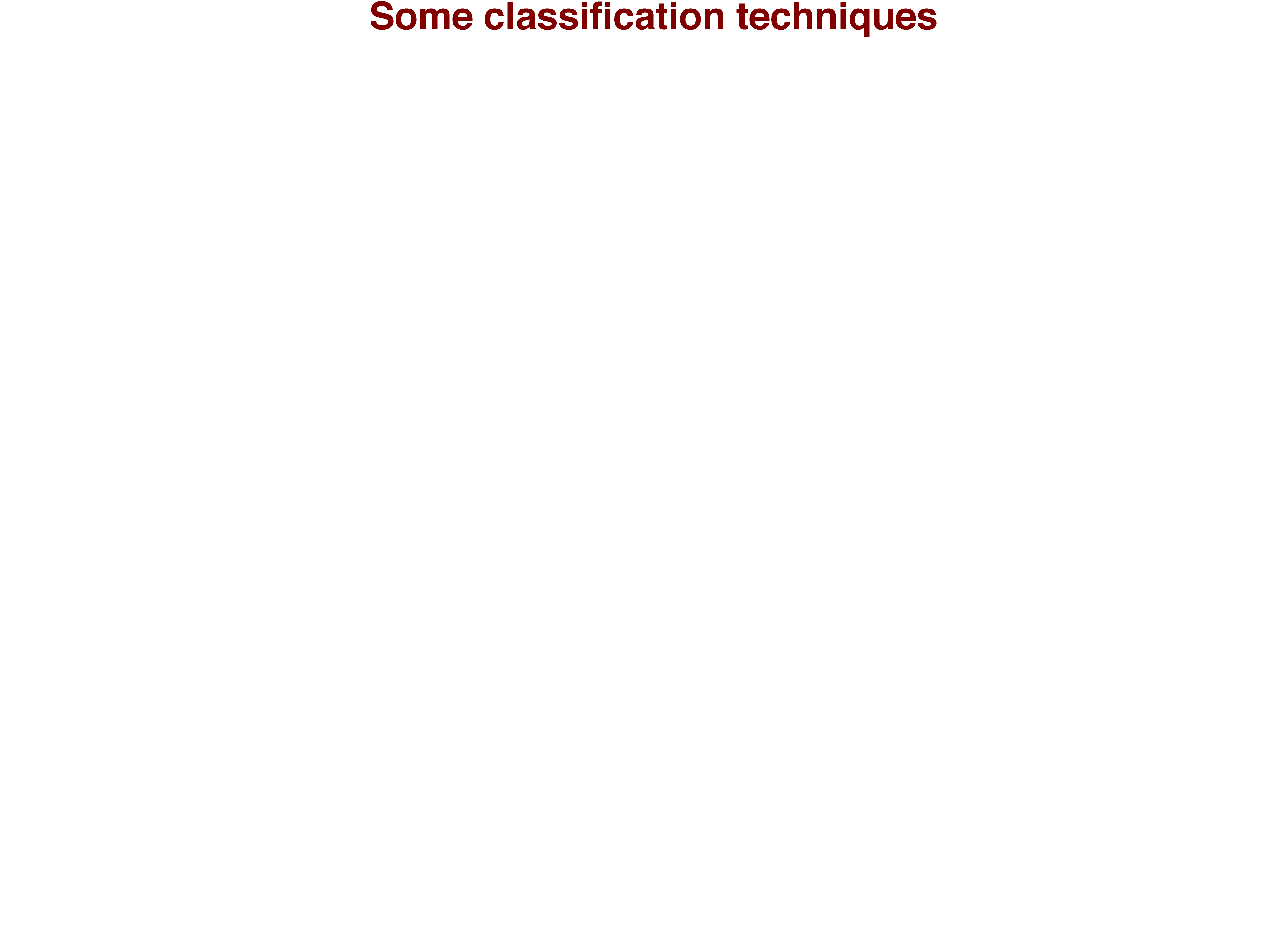 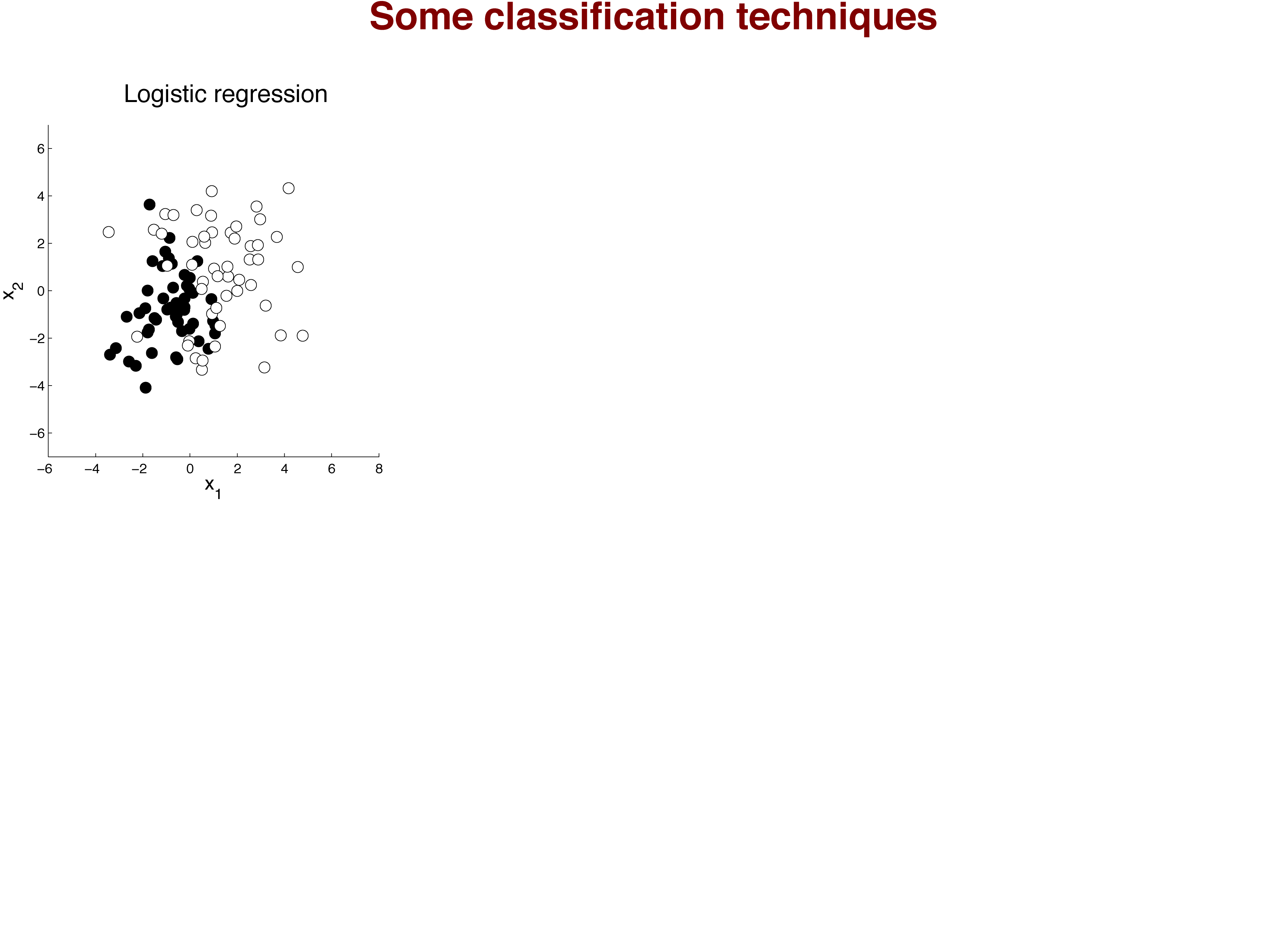 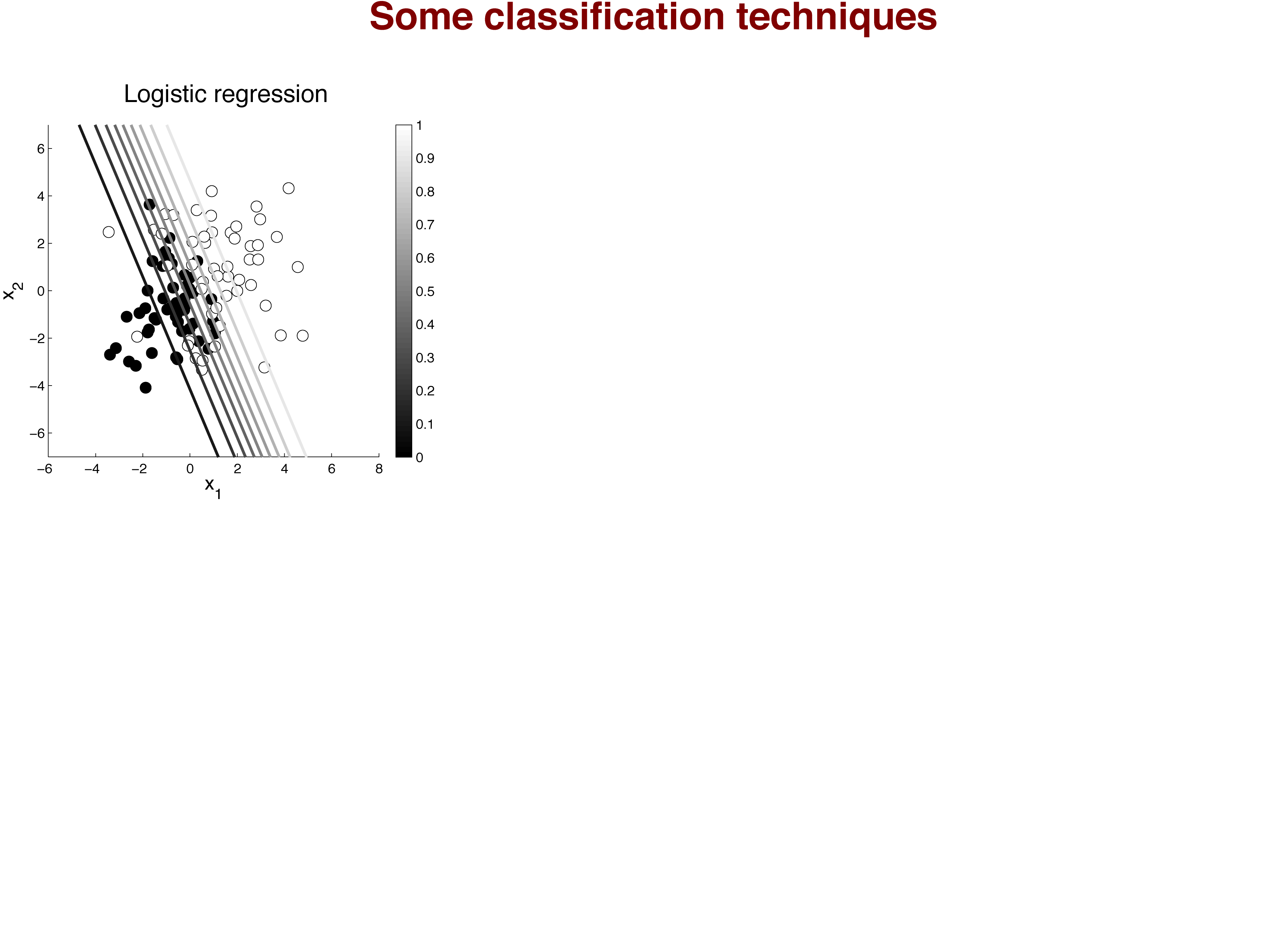 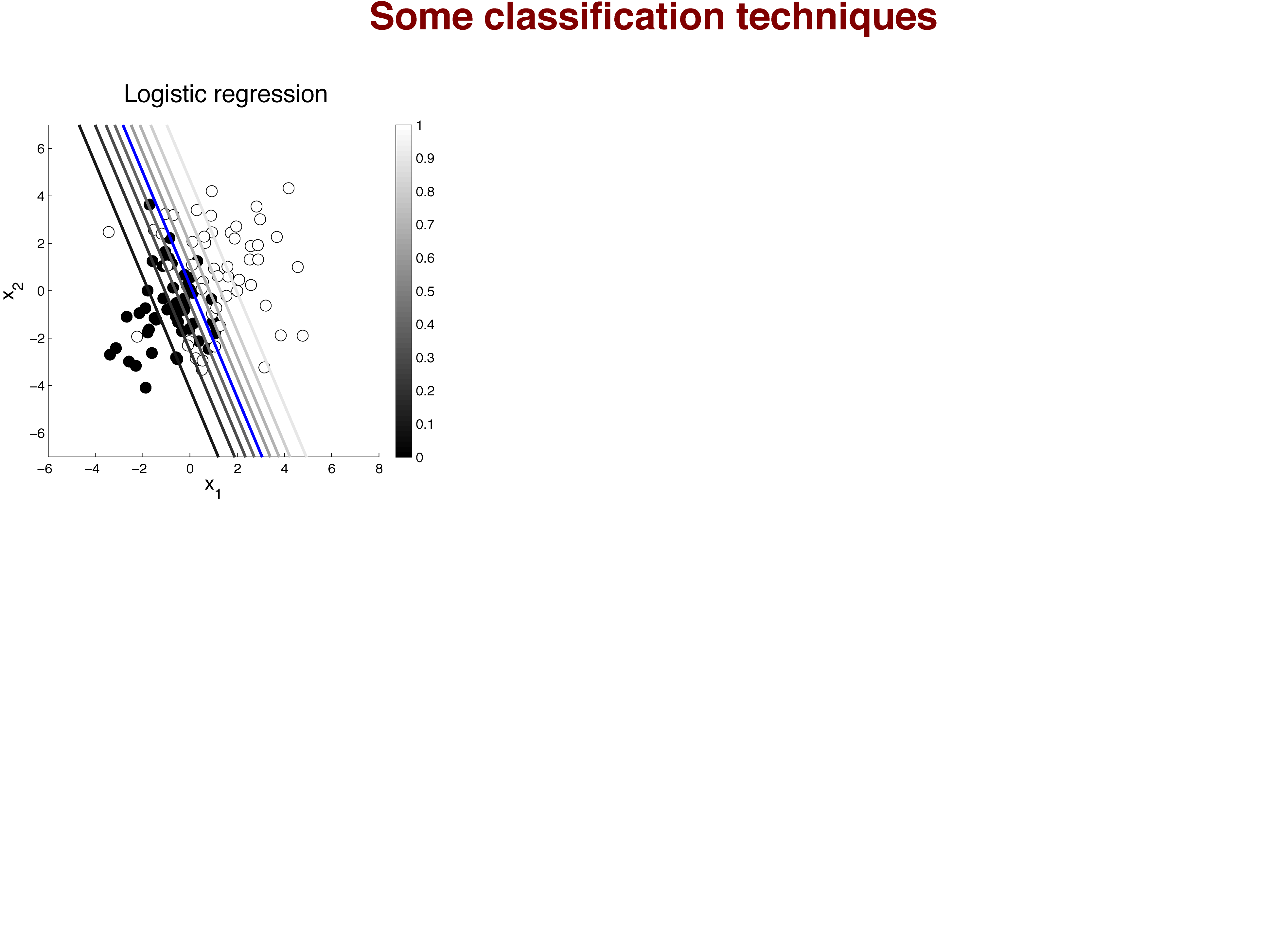 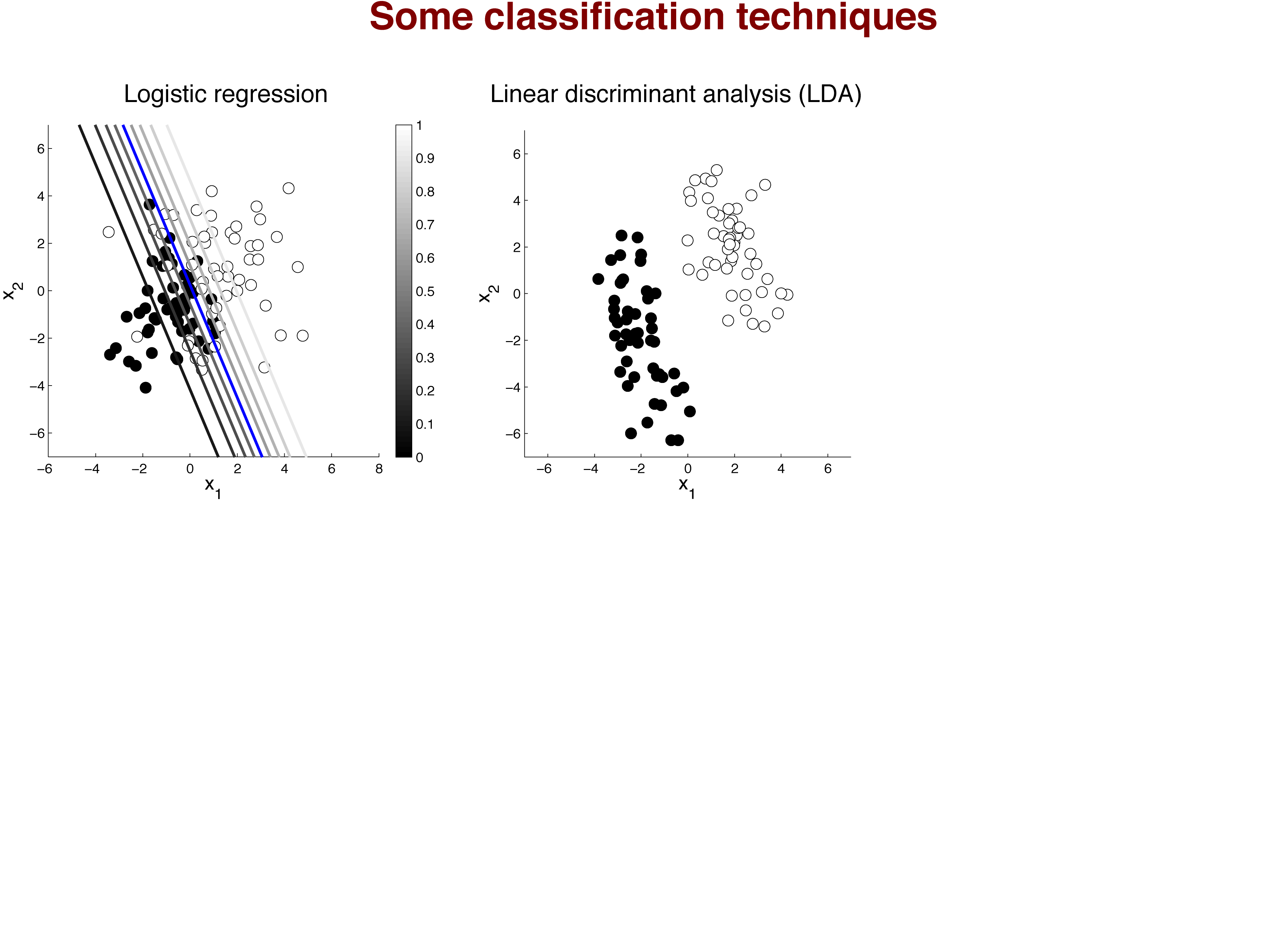 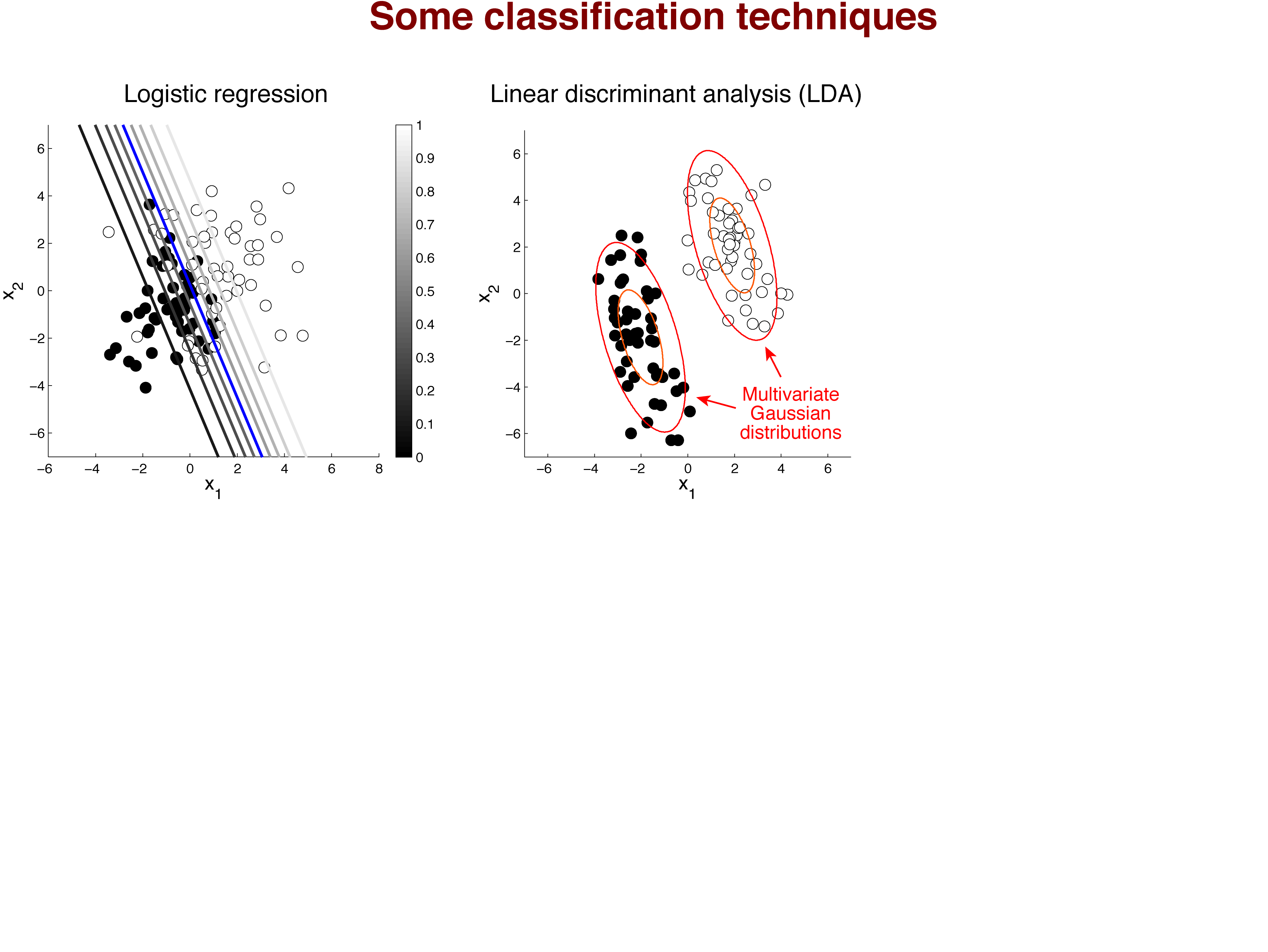 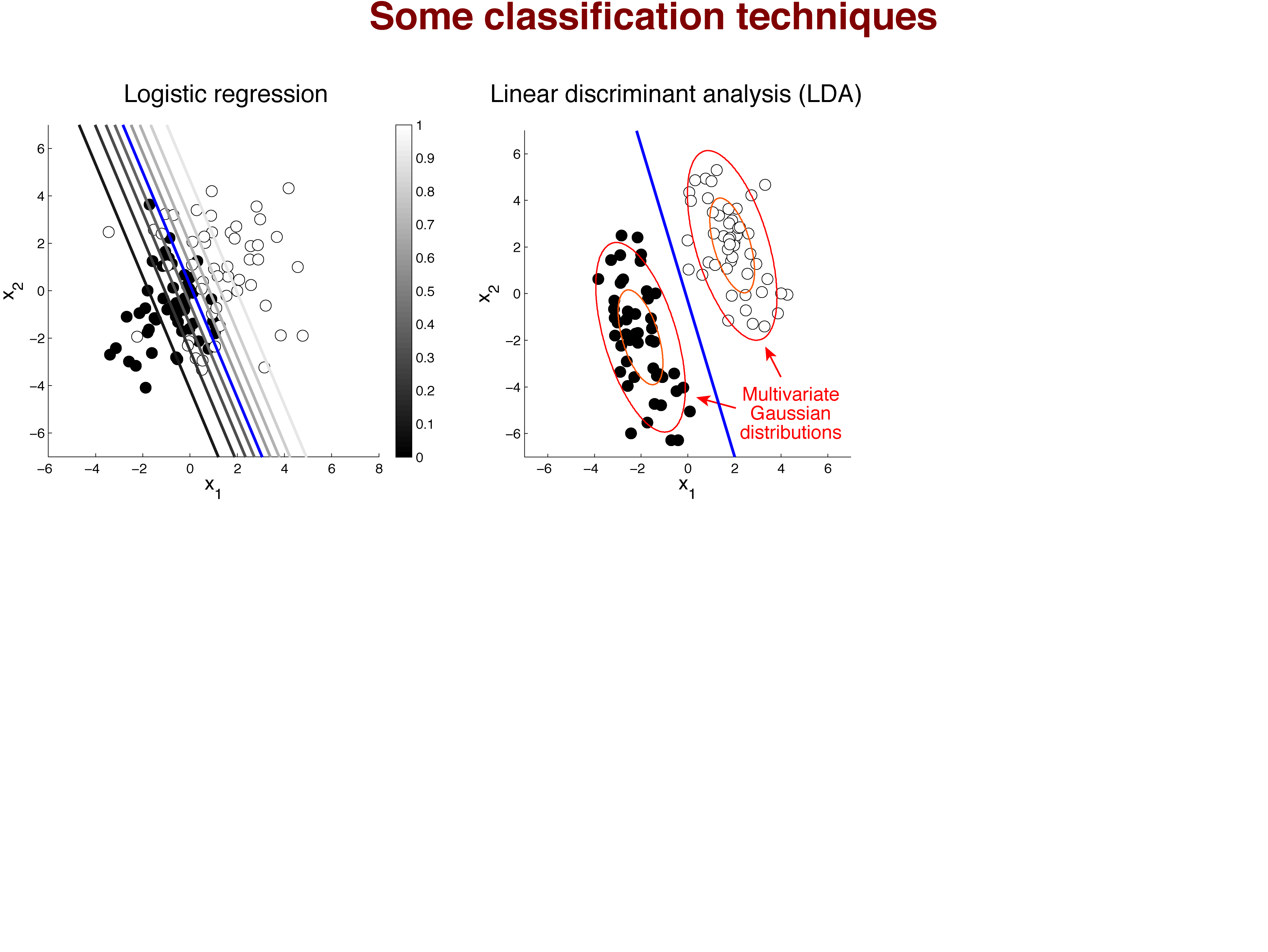 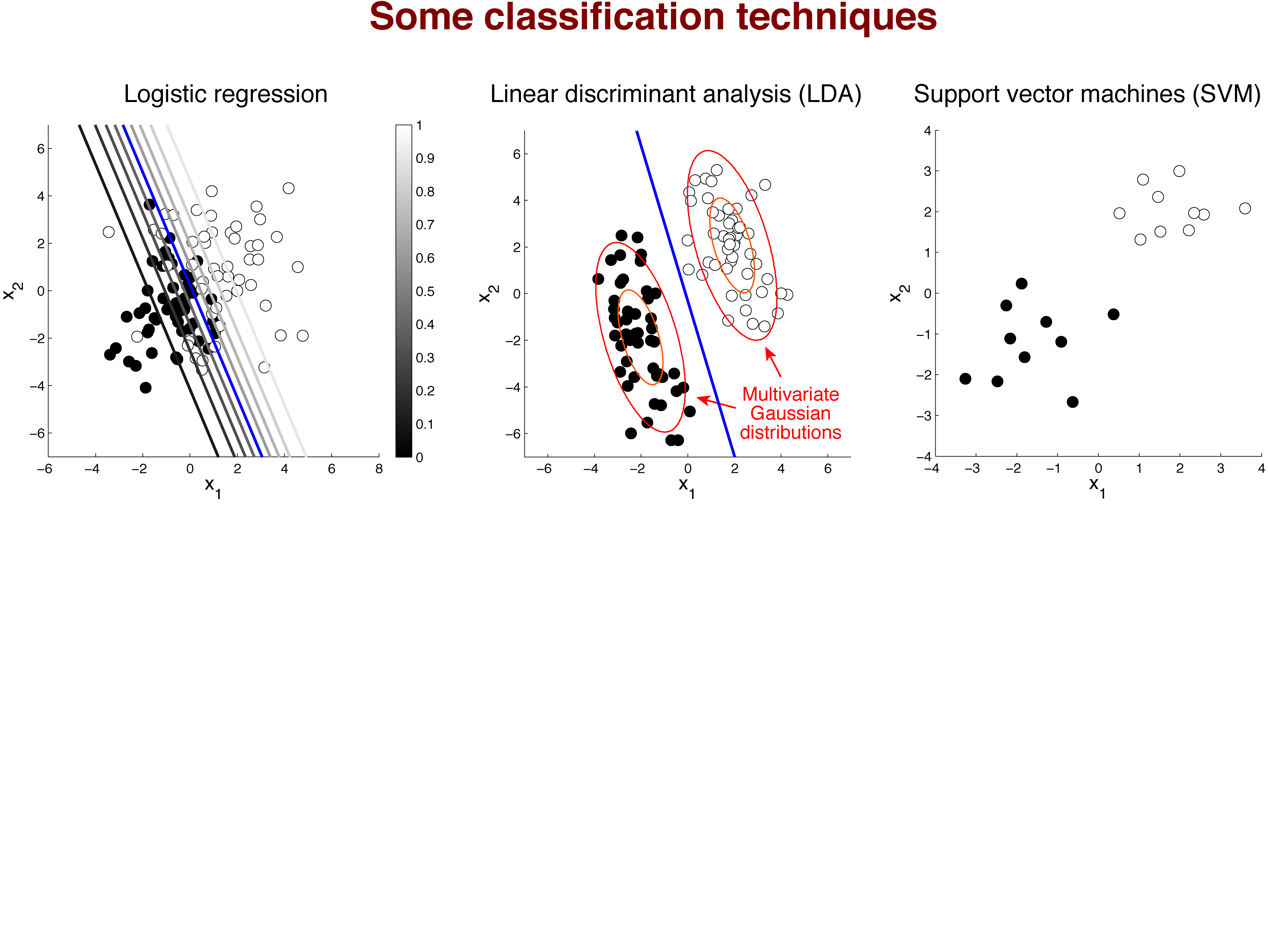 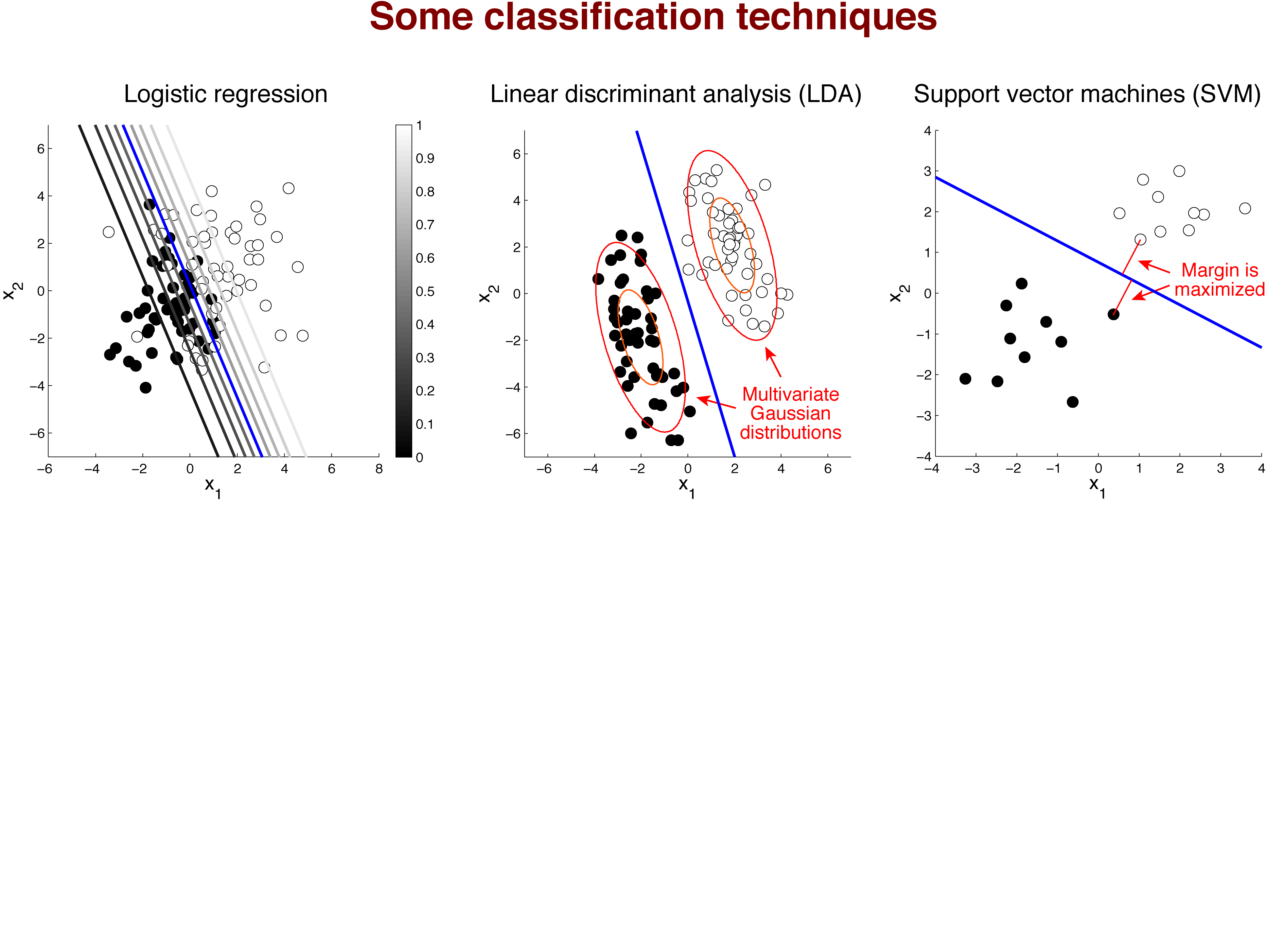 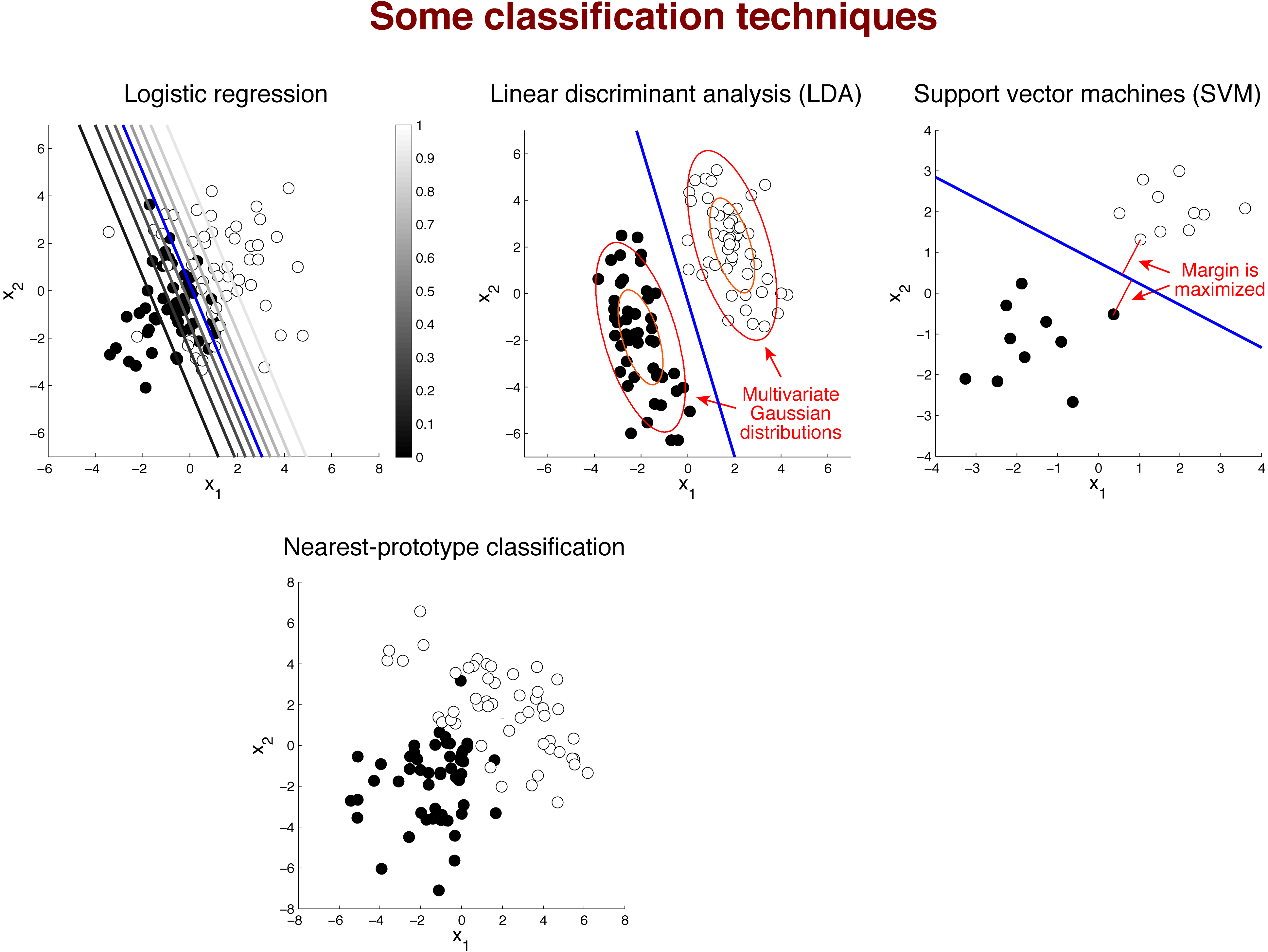 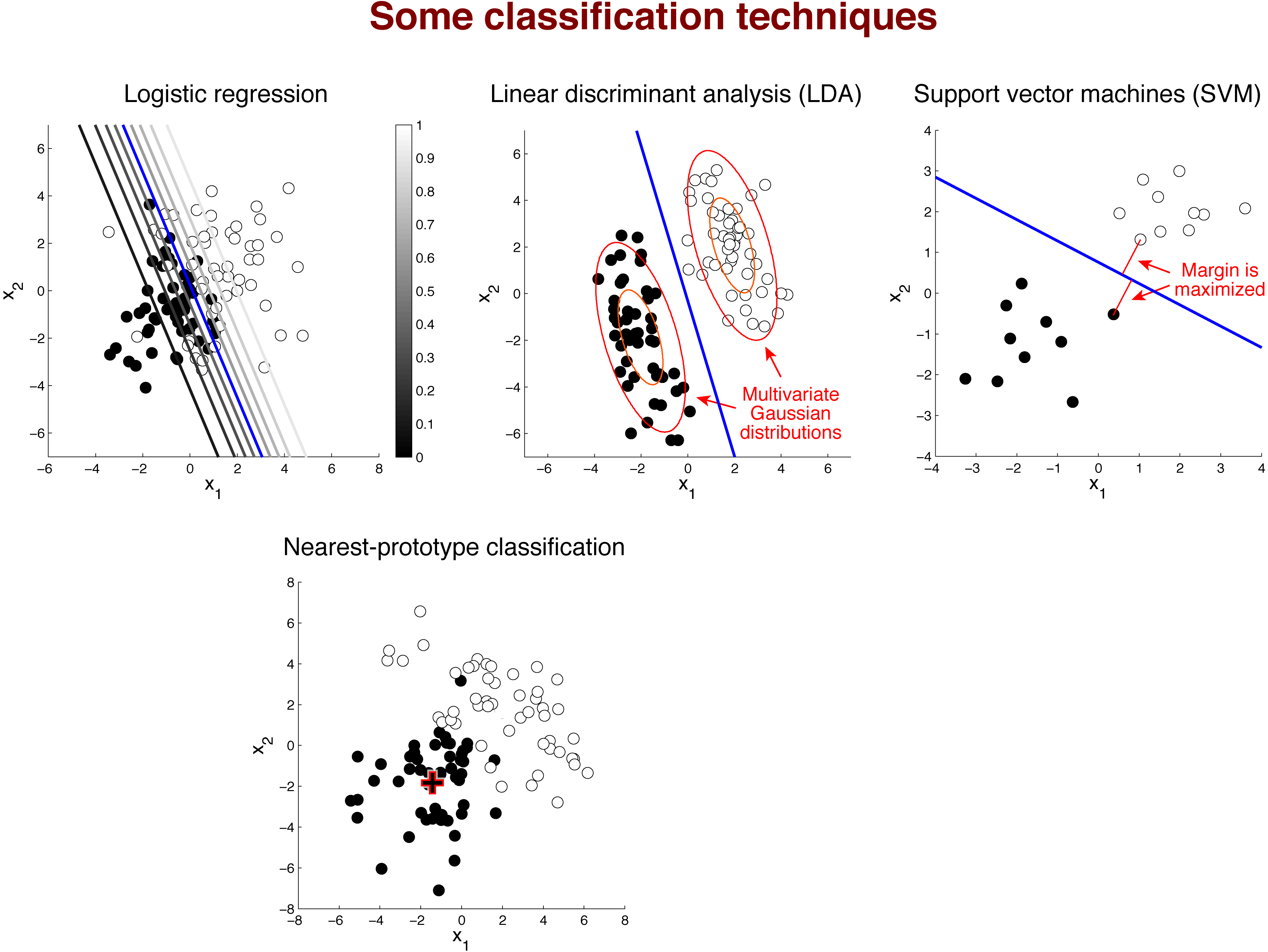 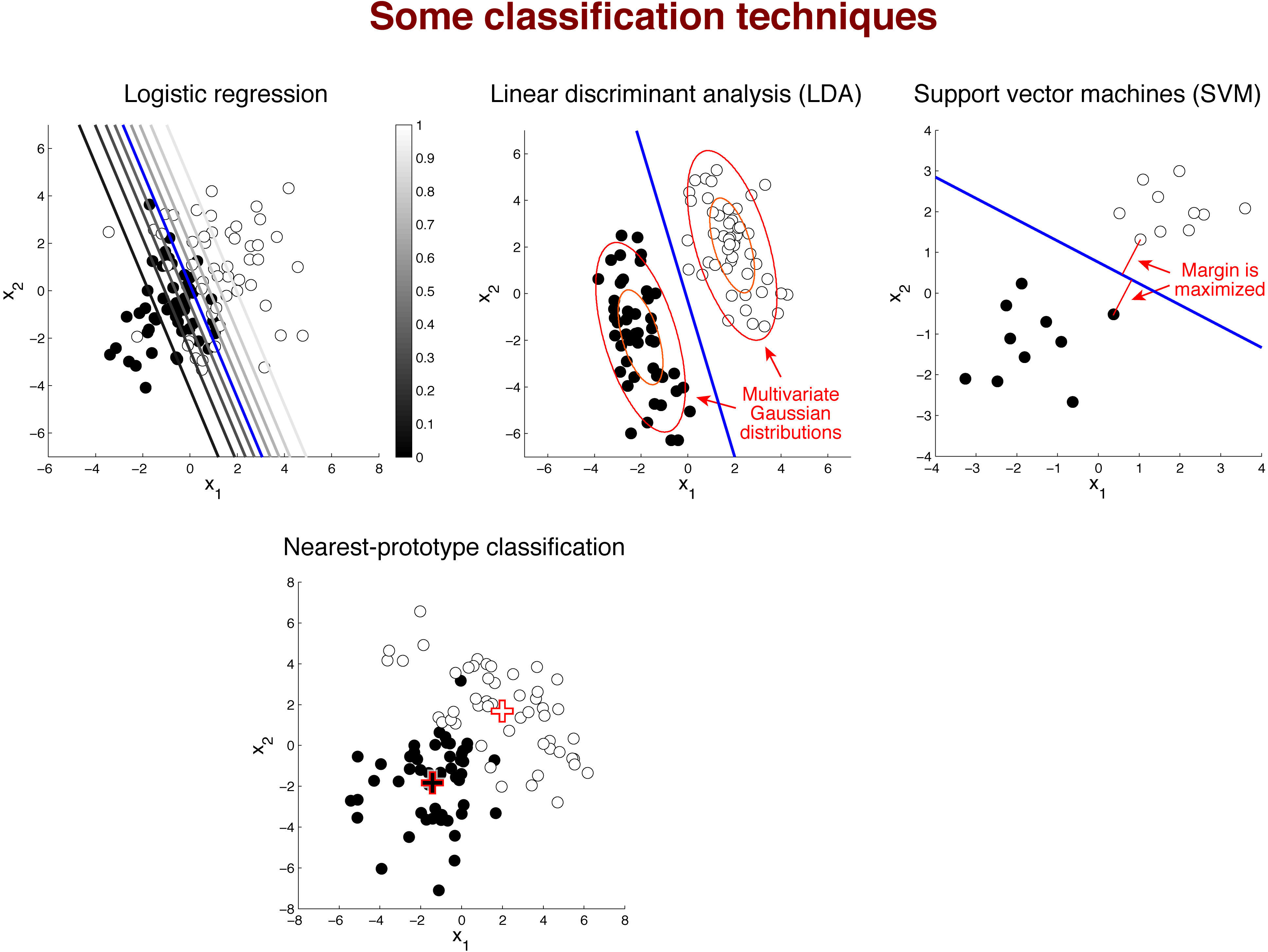 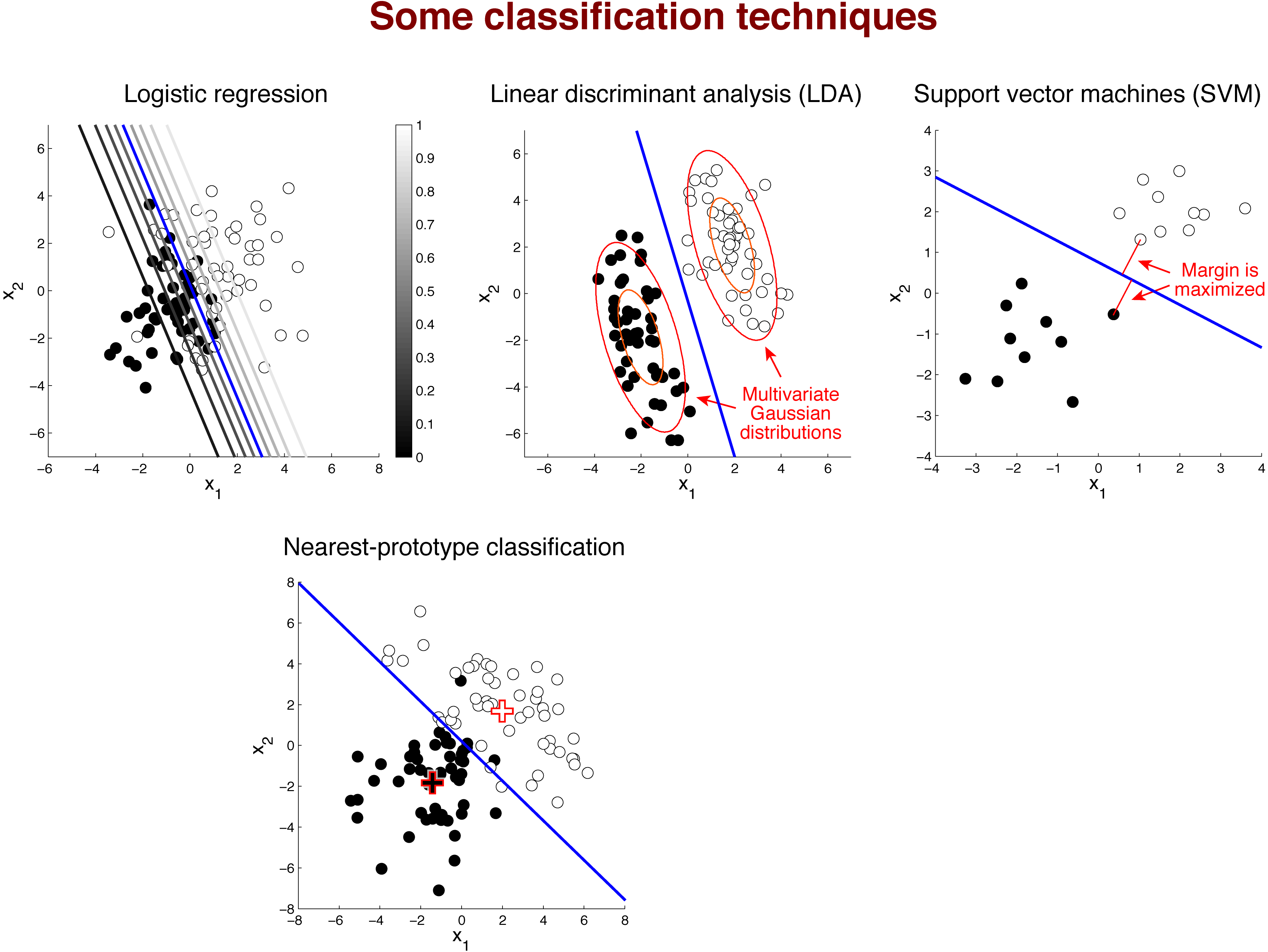 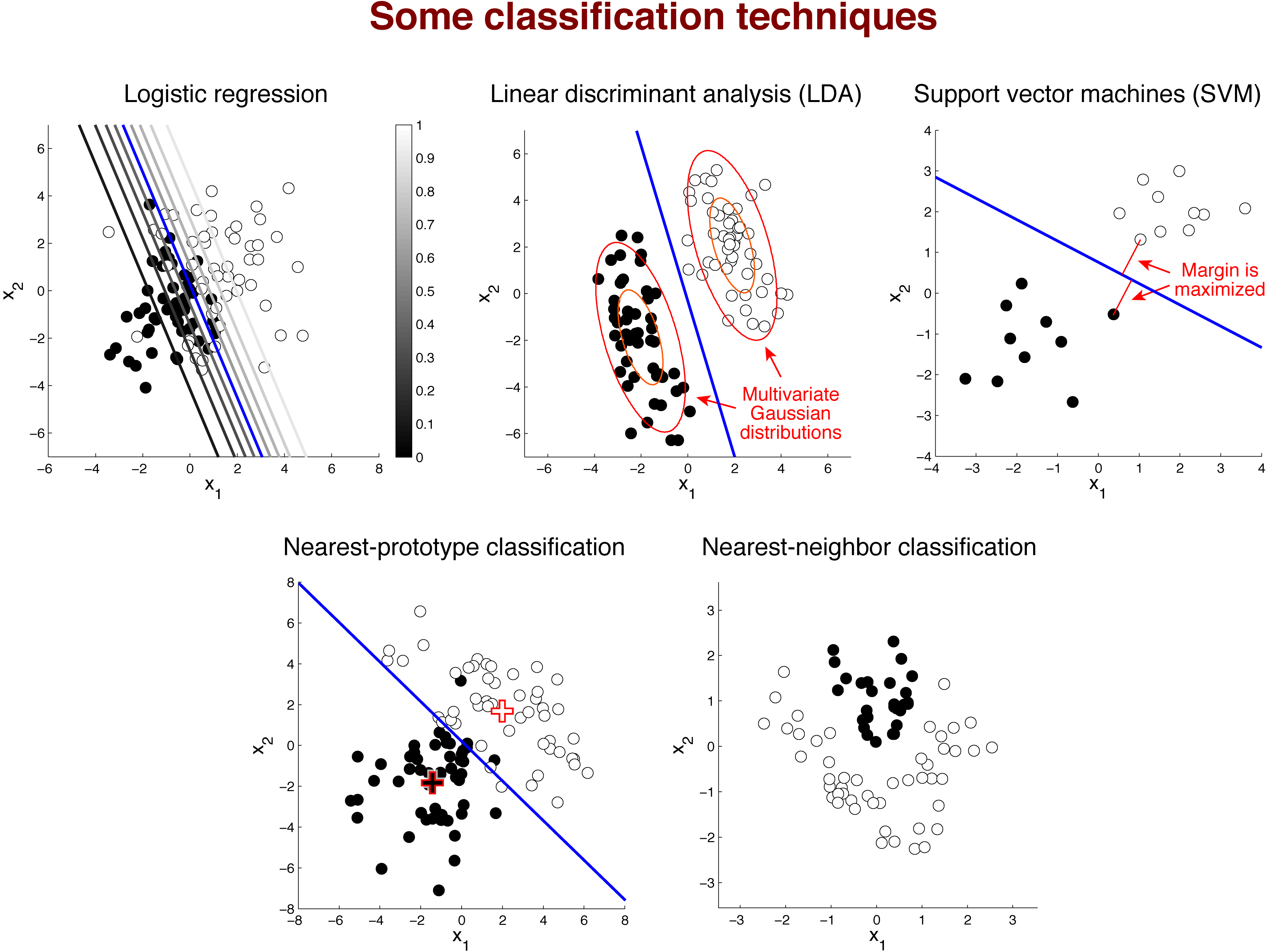 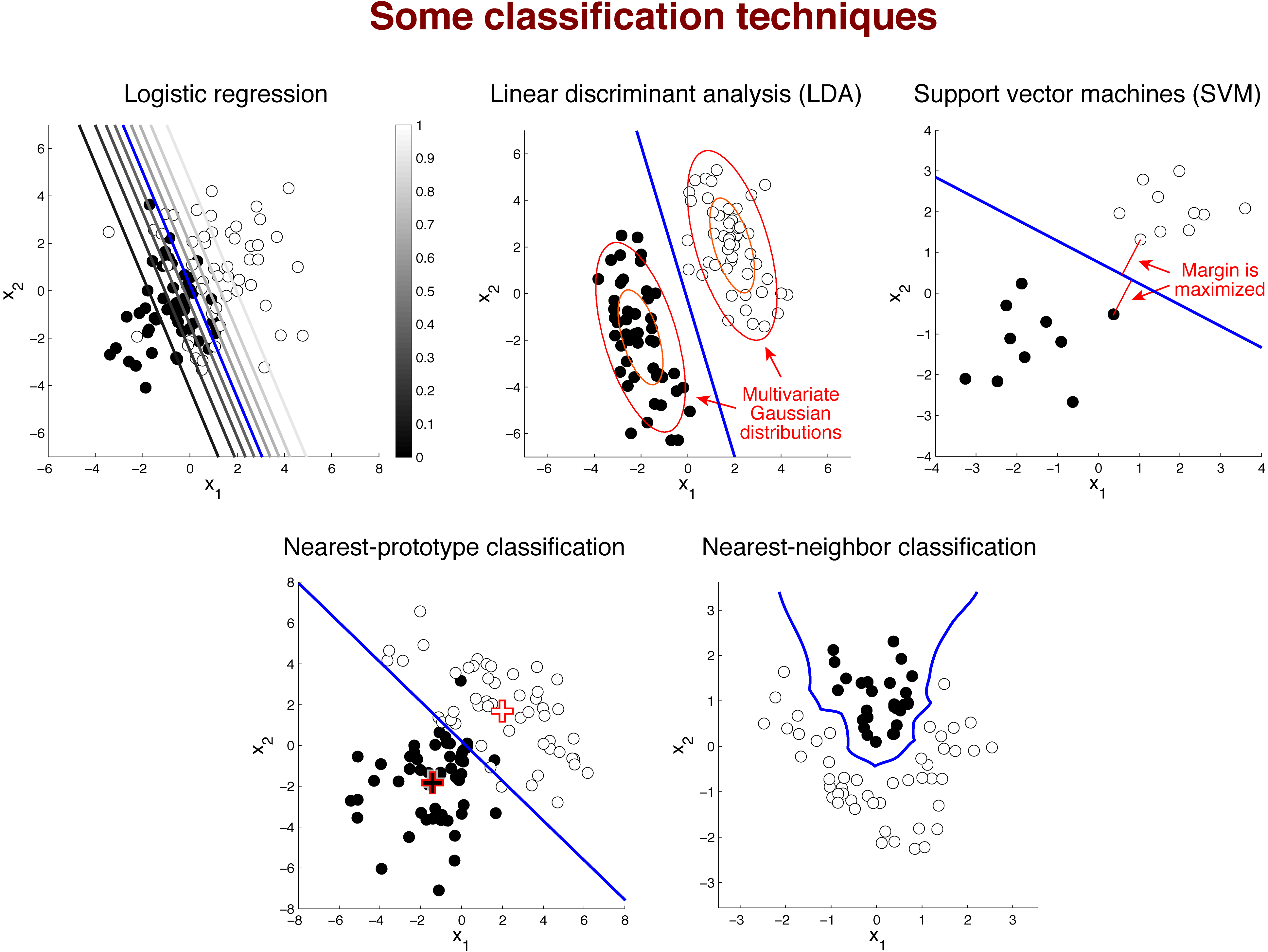